Орчин үеийн технолгийн чиг хандлага
Монголд
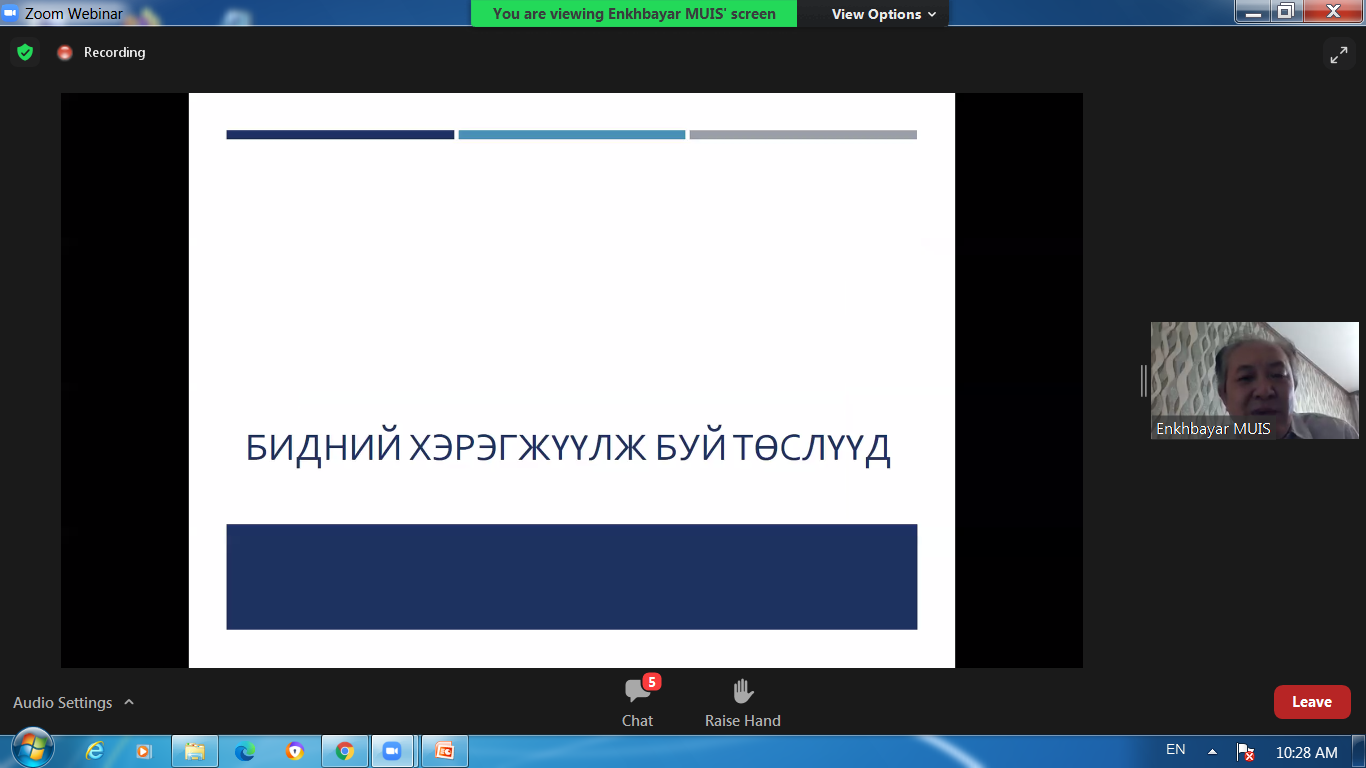 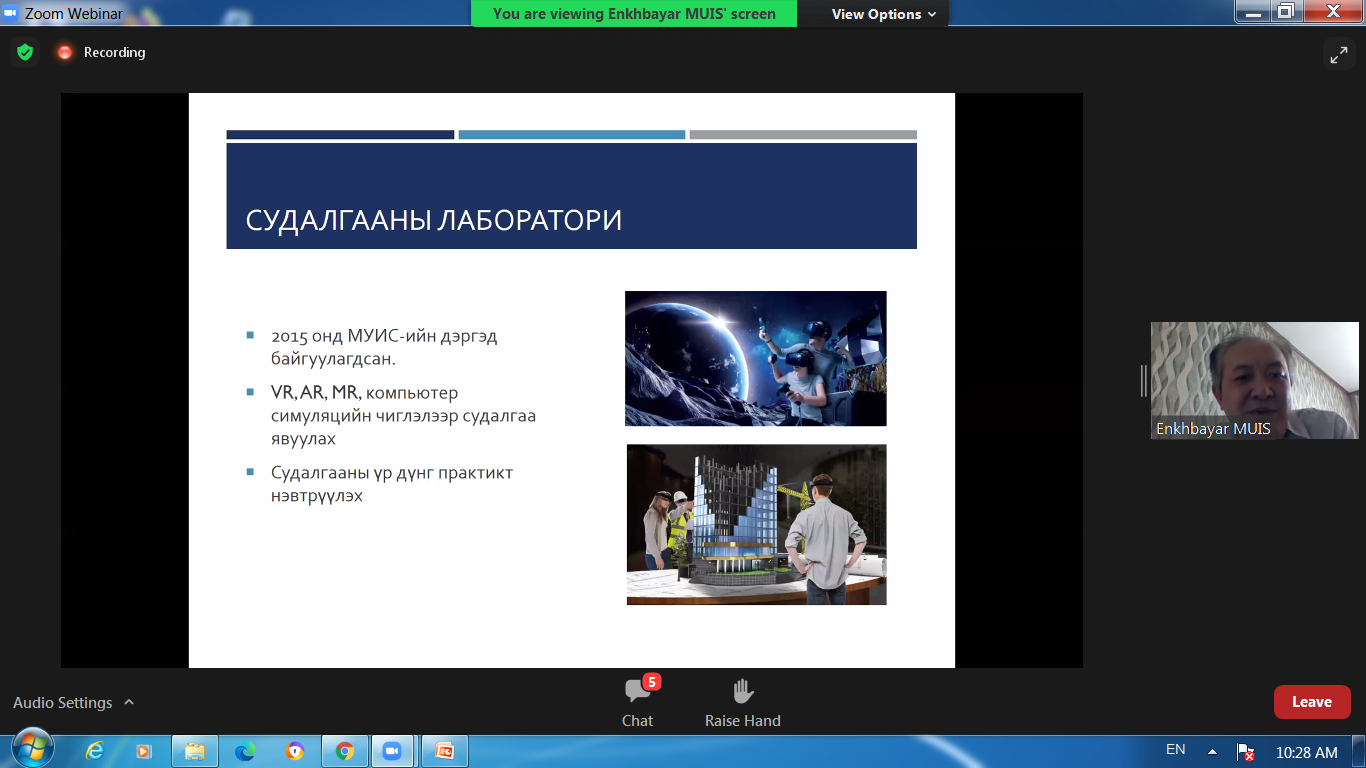 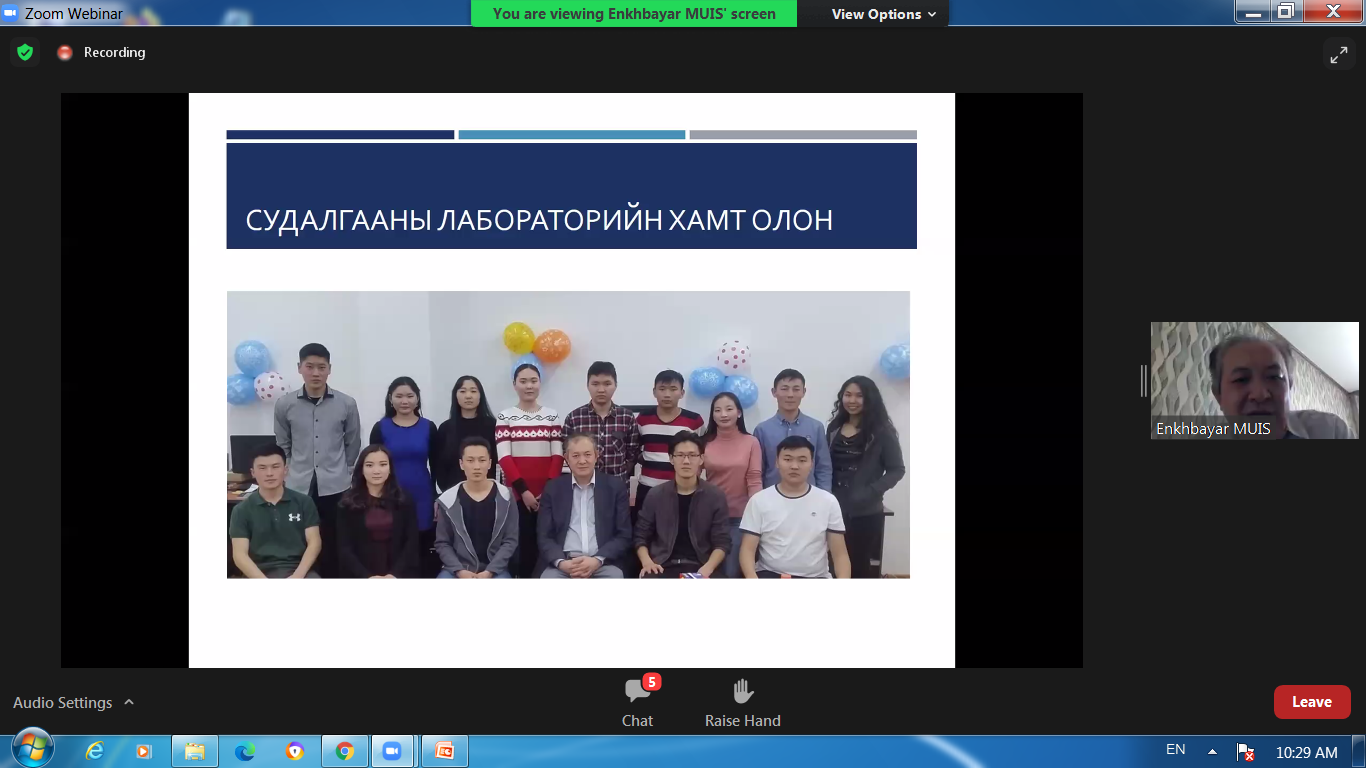 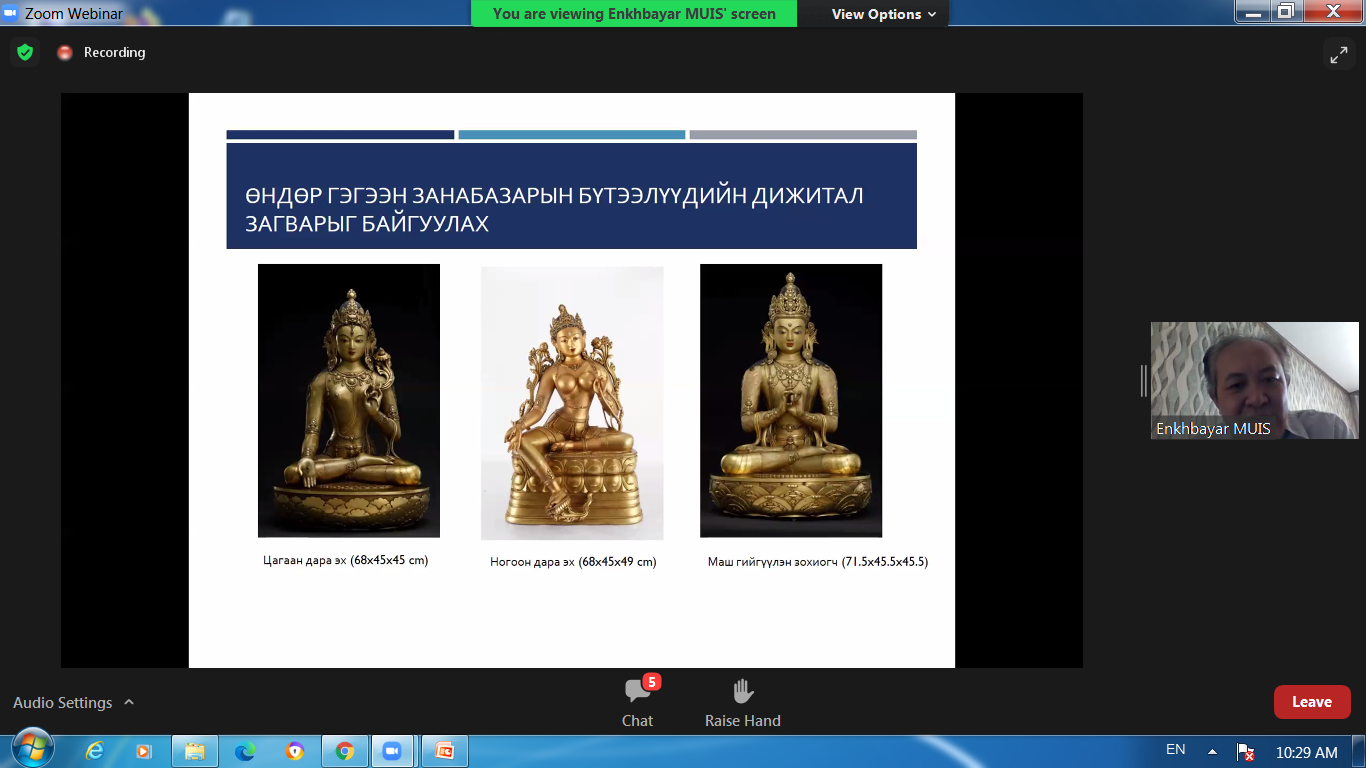 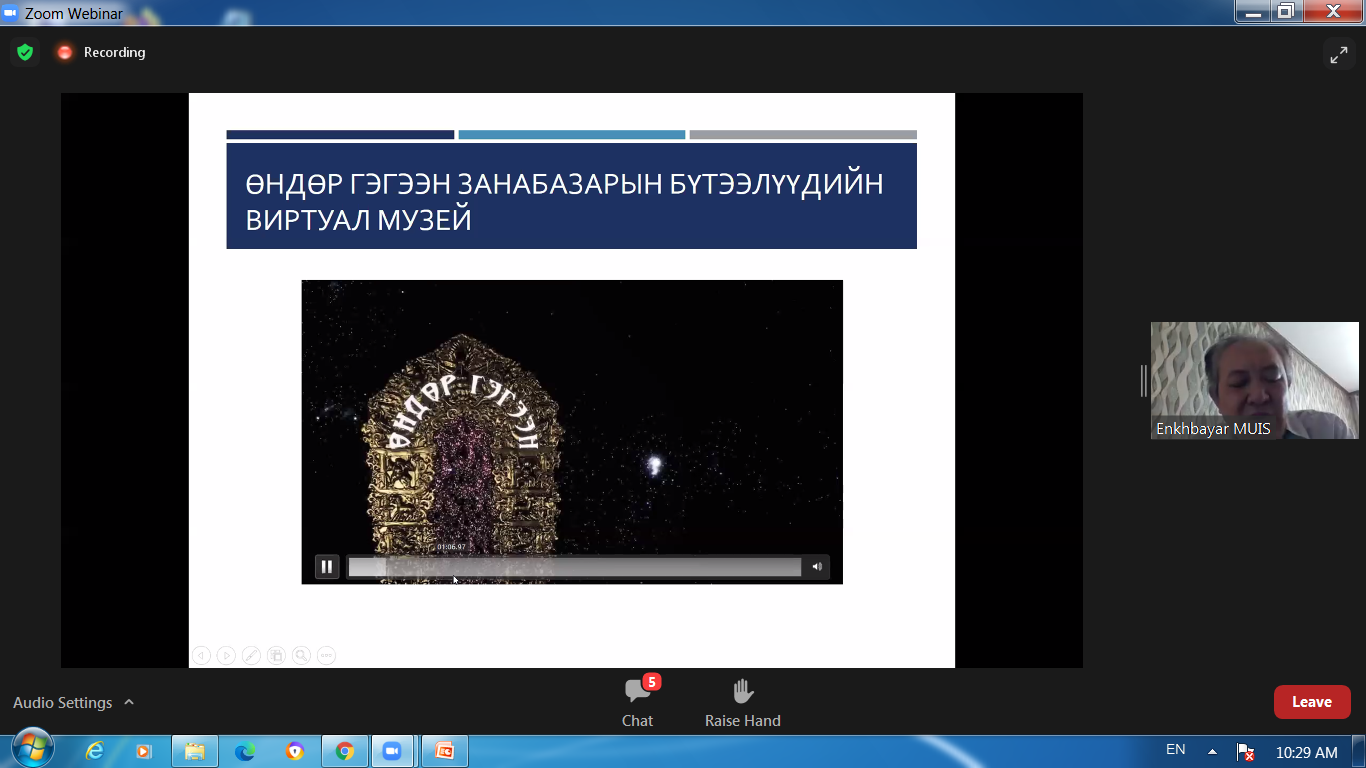 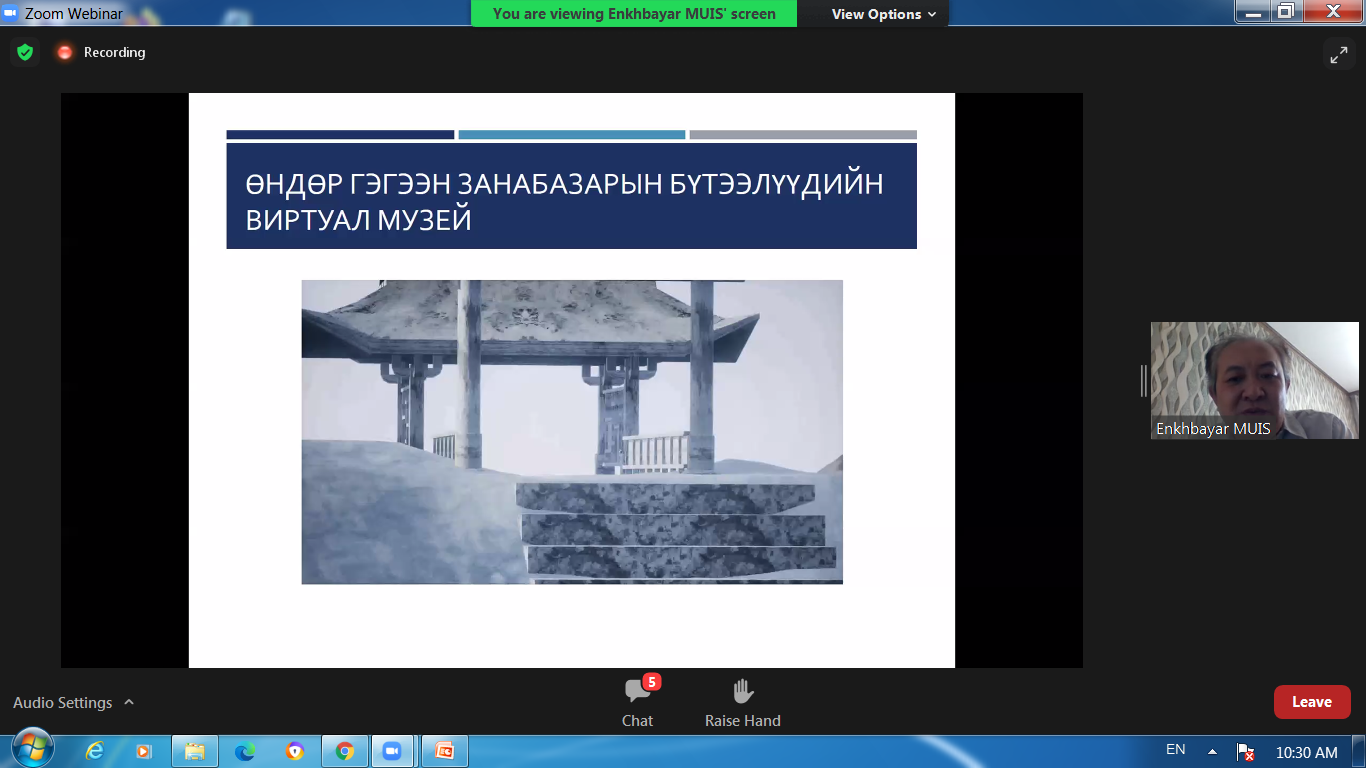 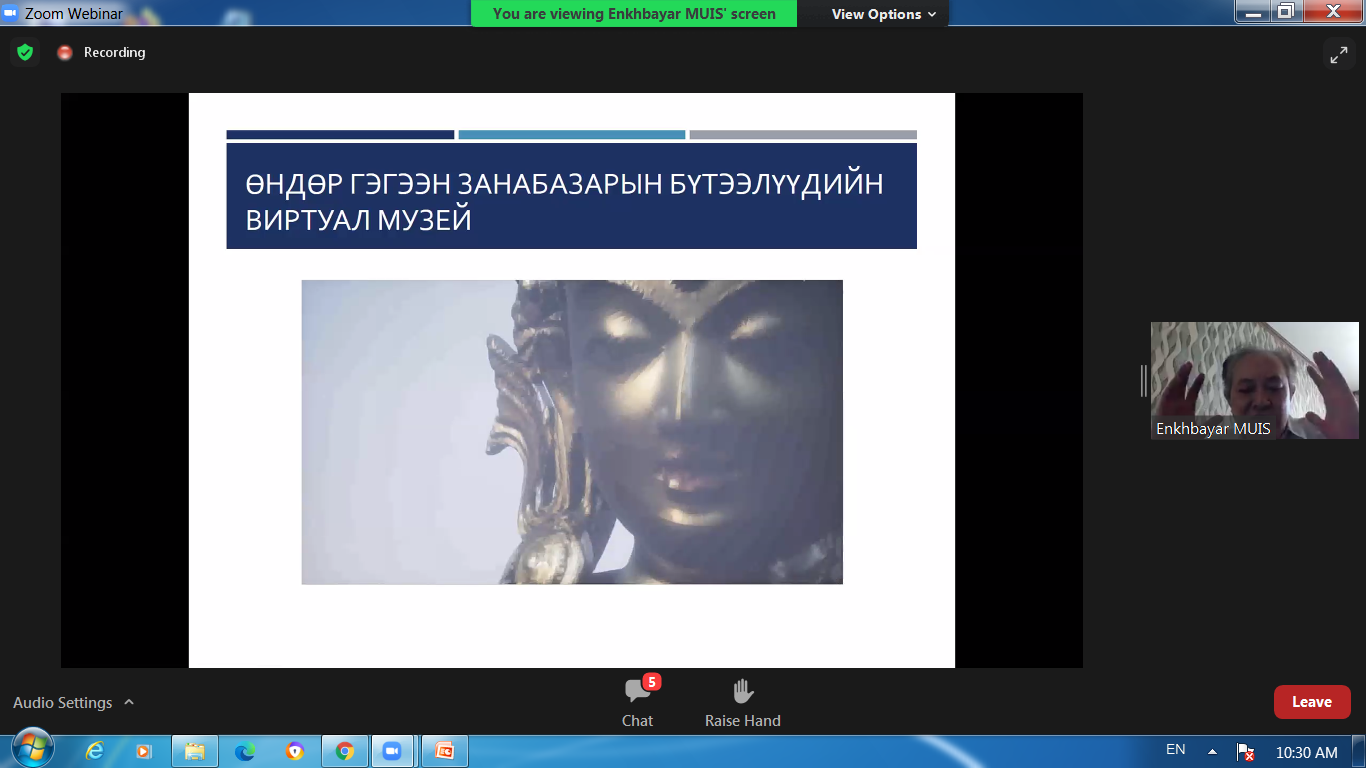 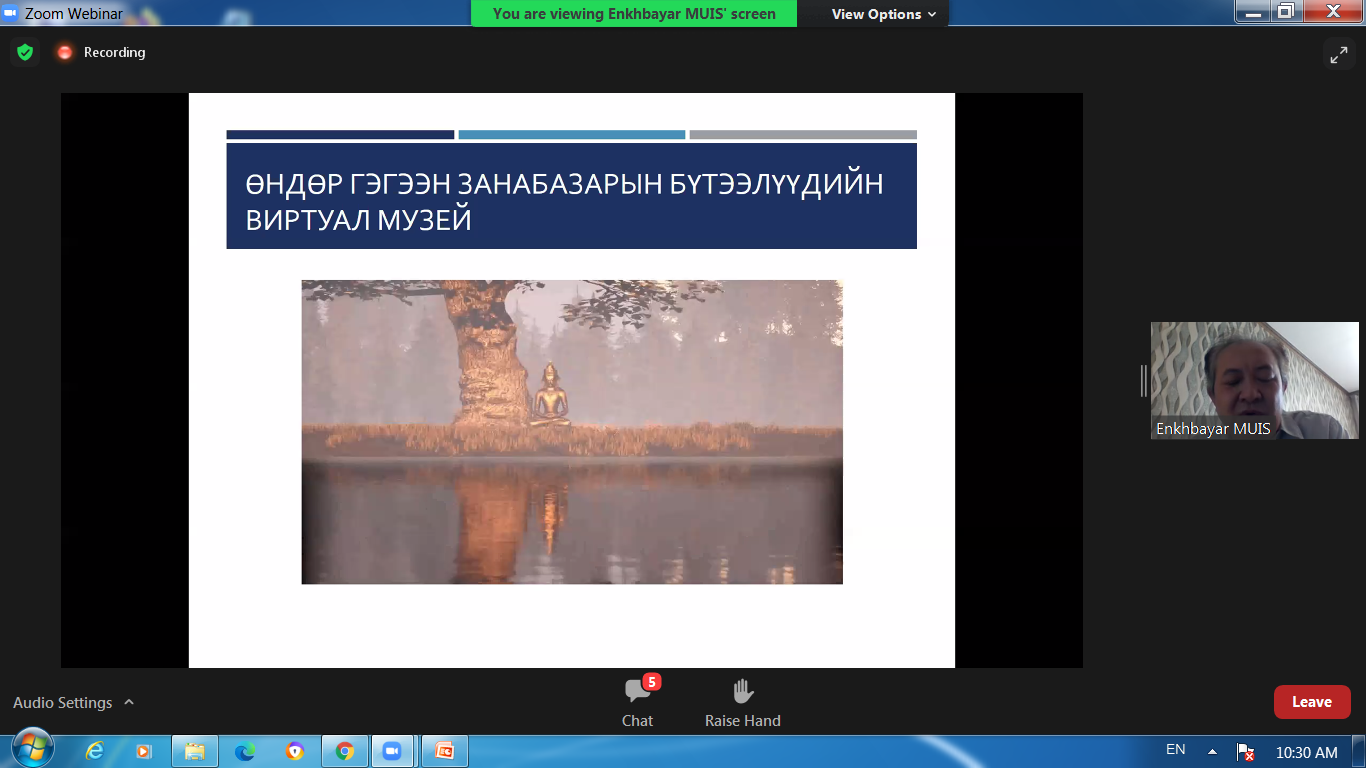 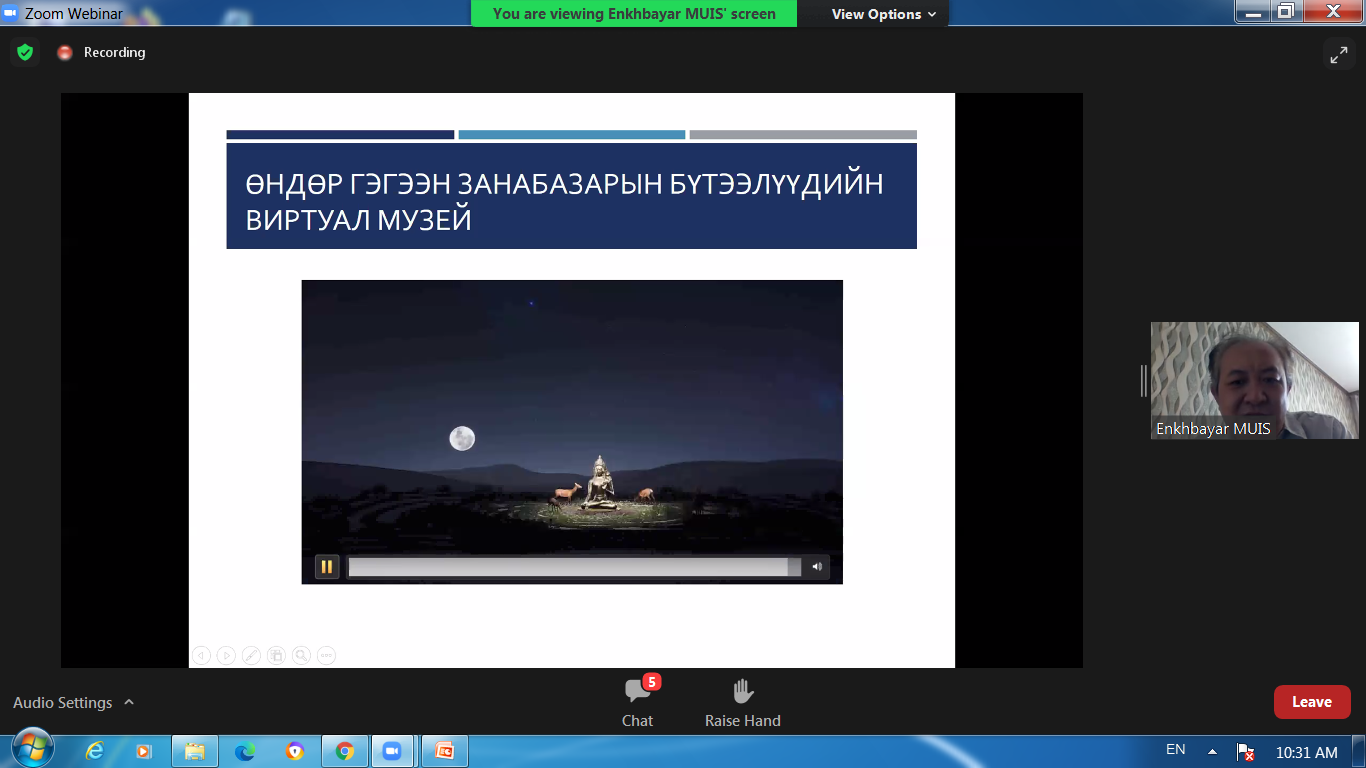 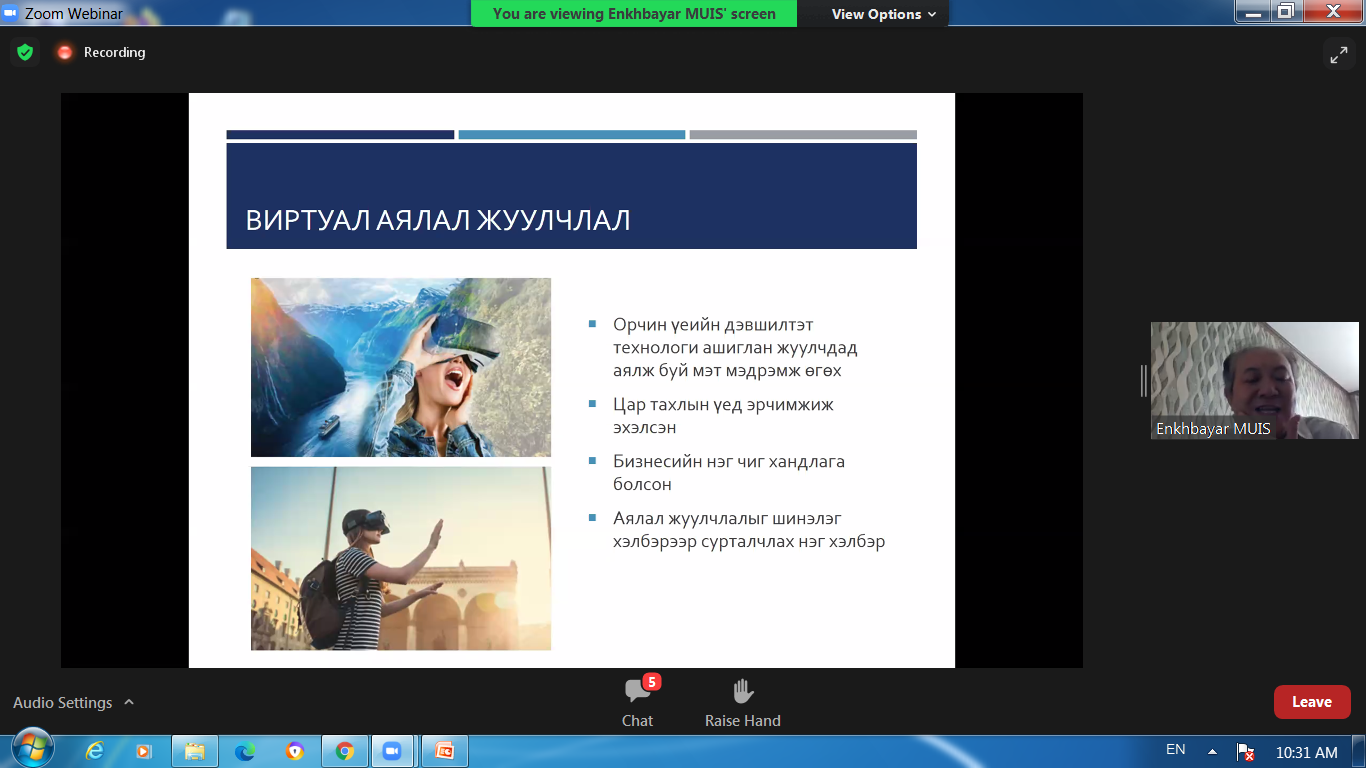 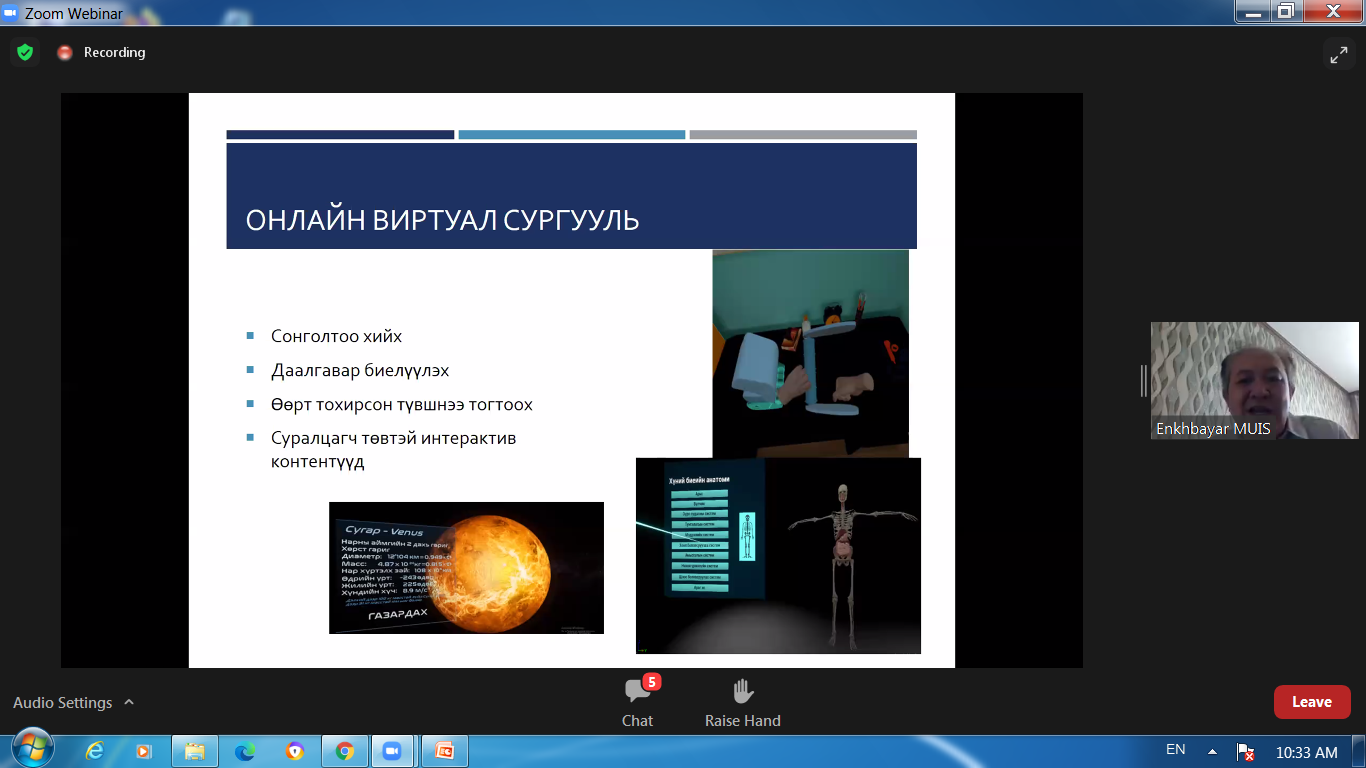 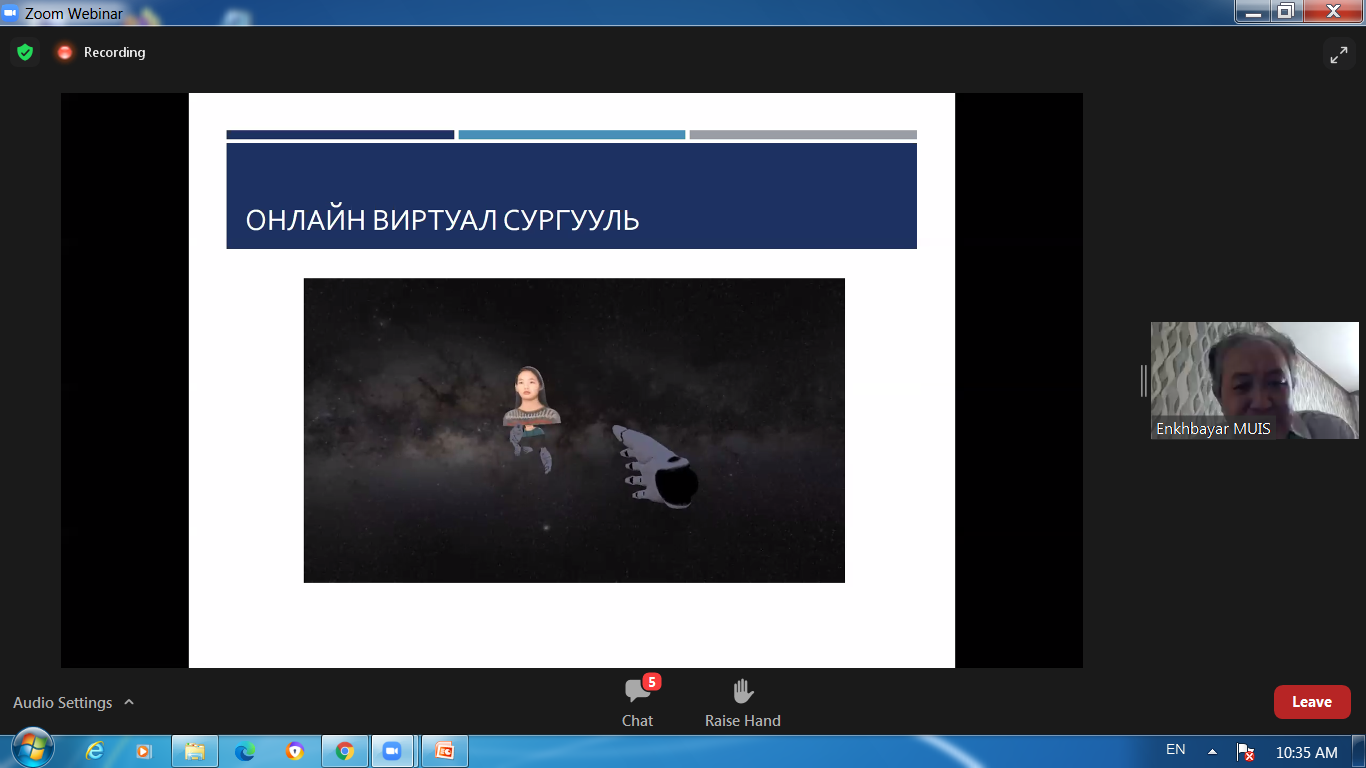 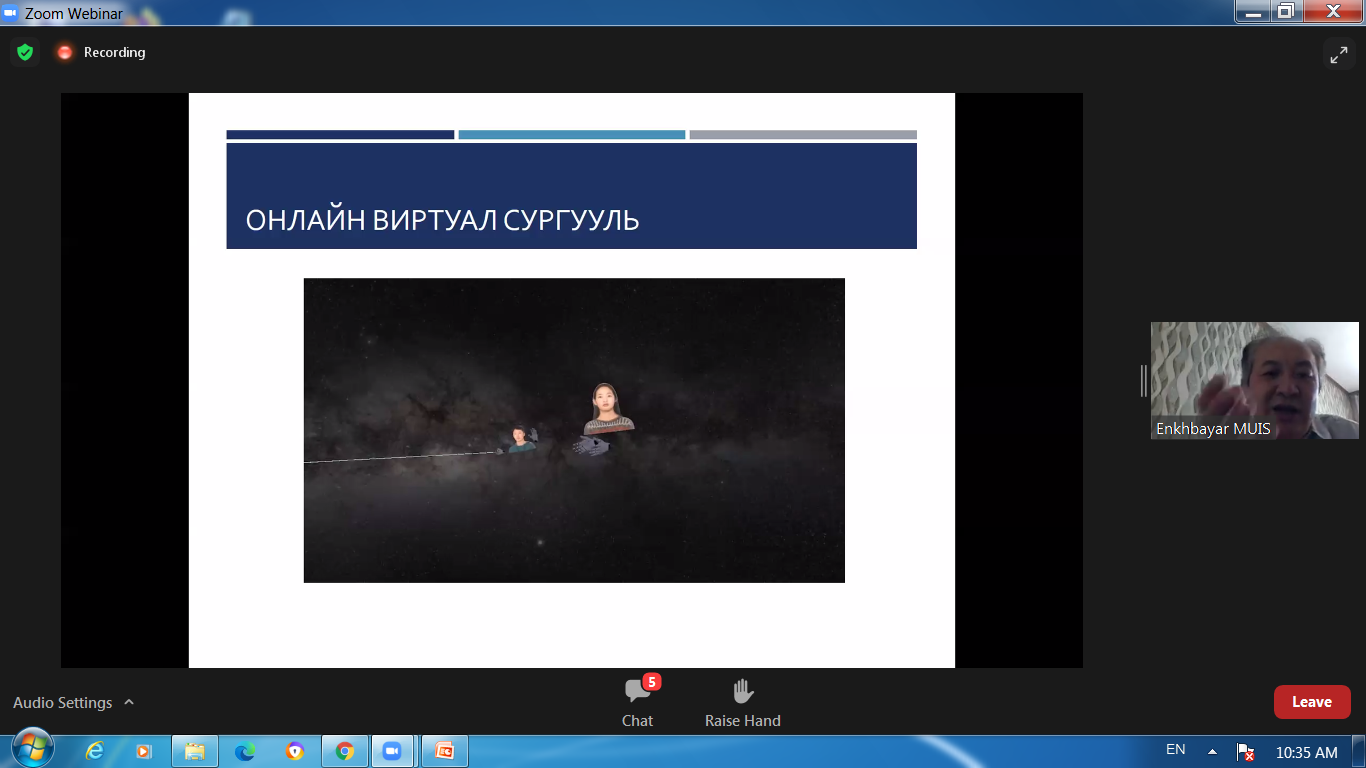 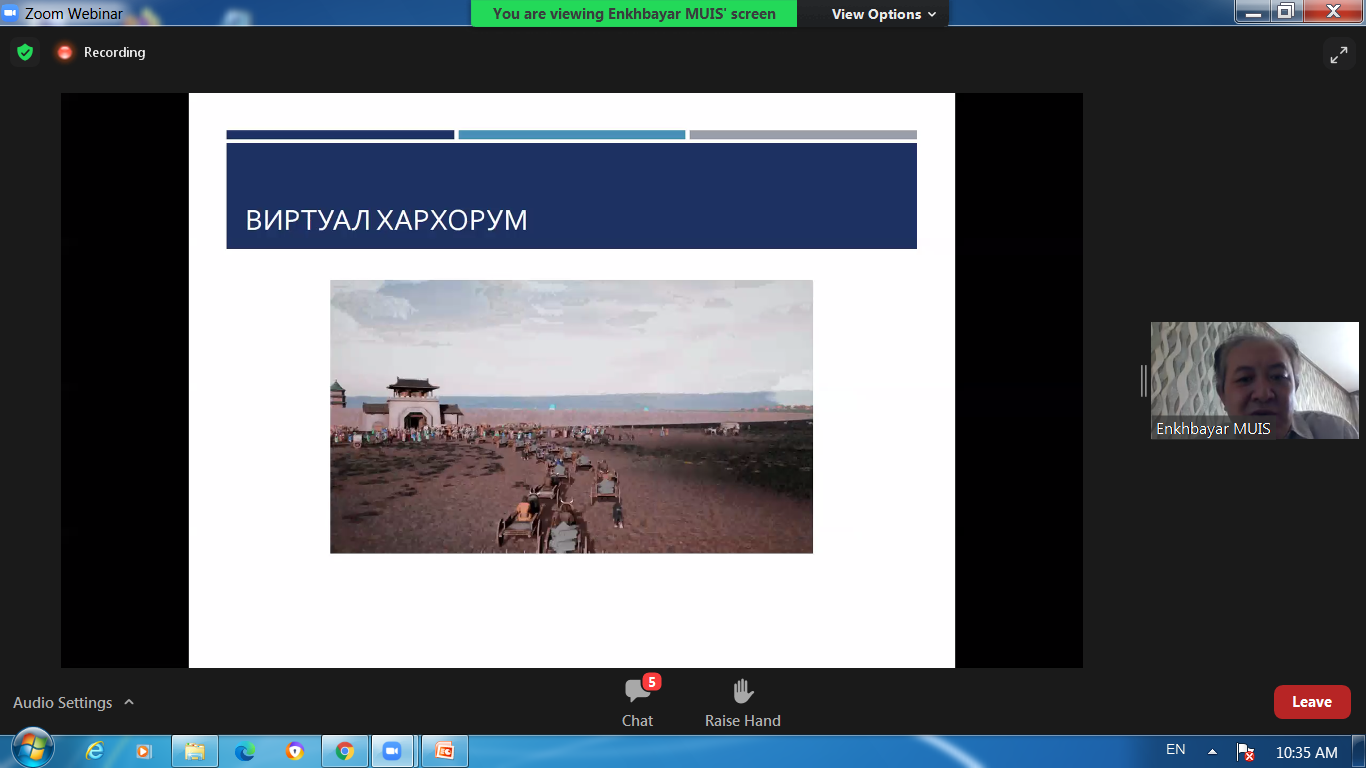 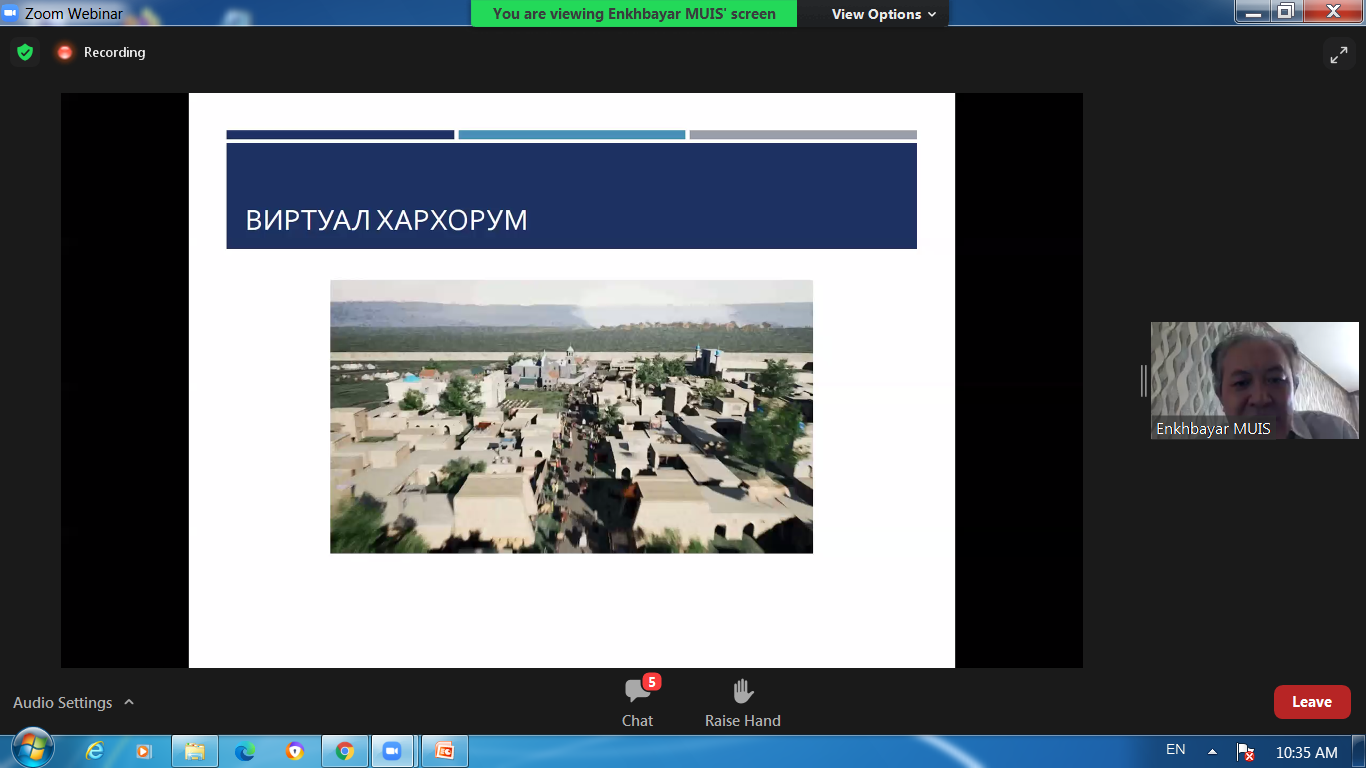 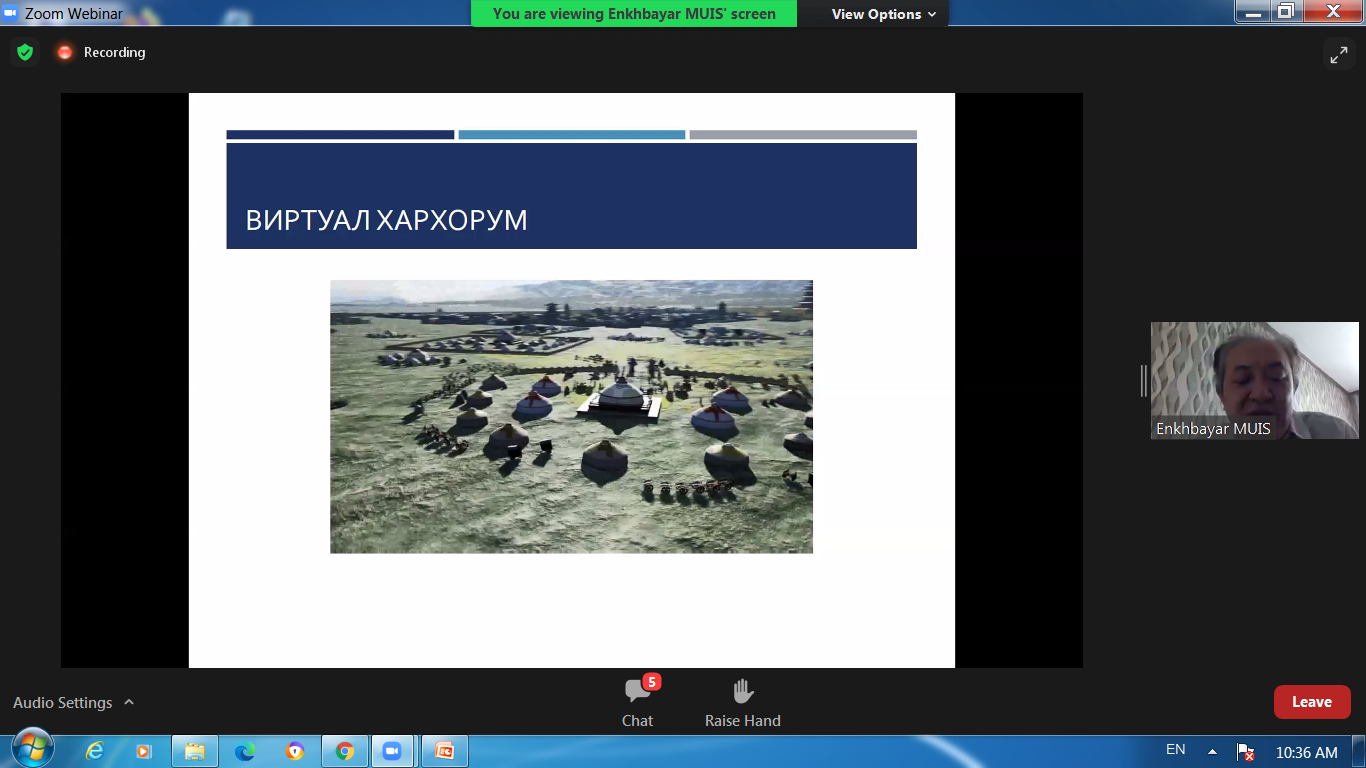 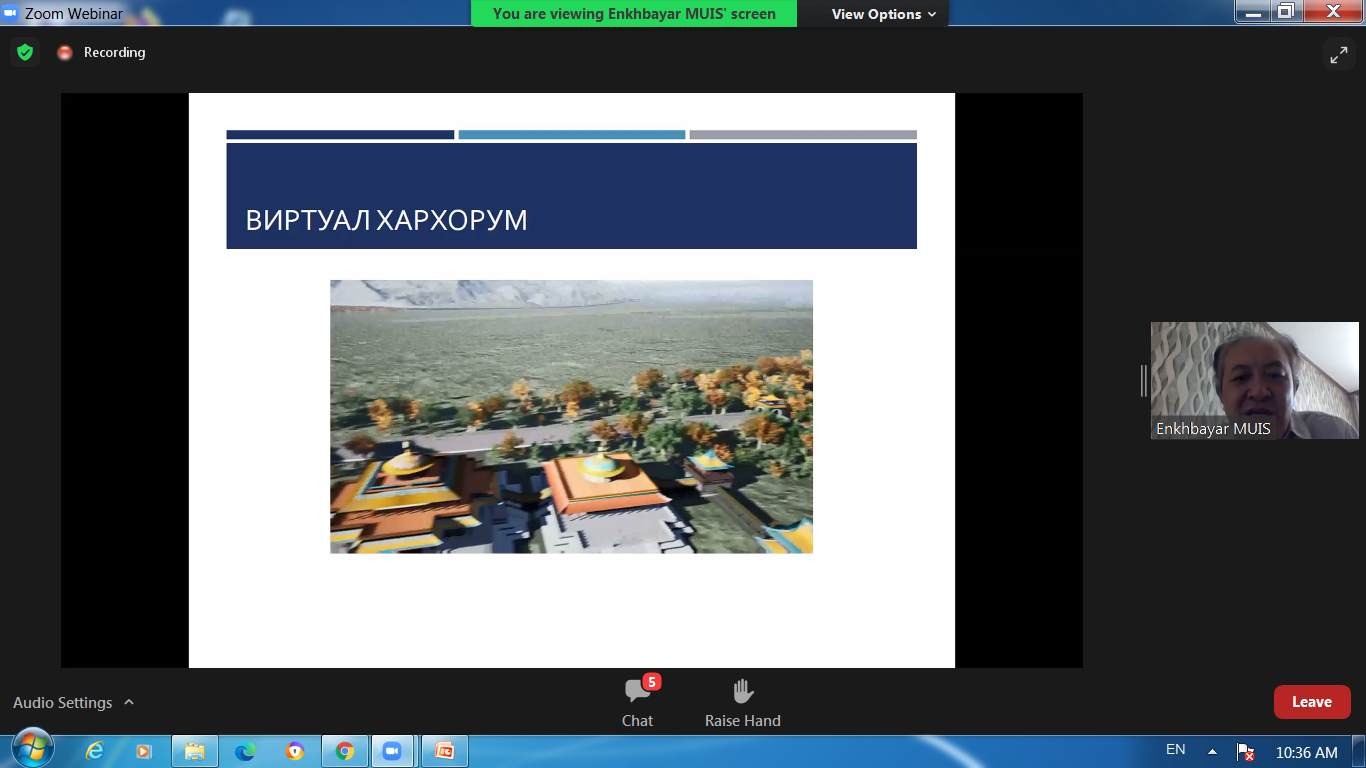 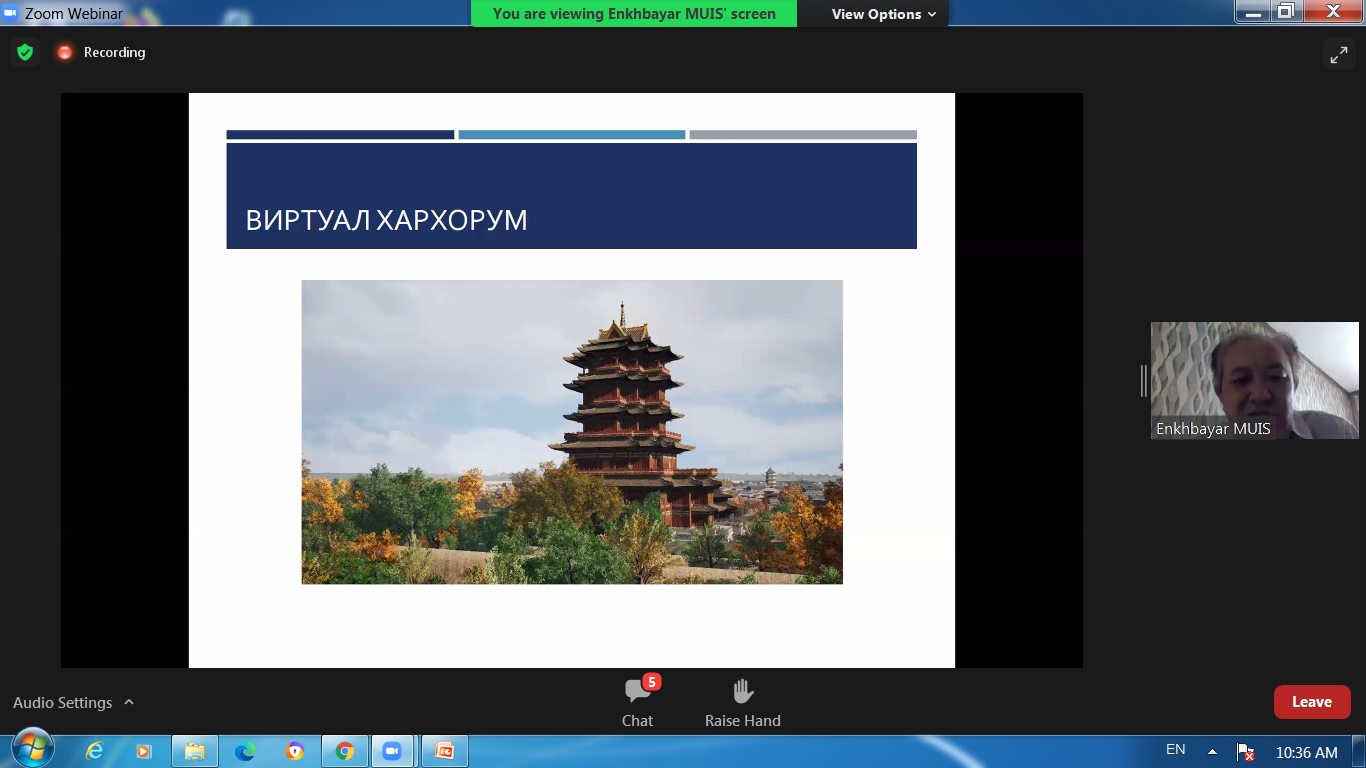 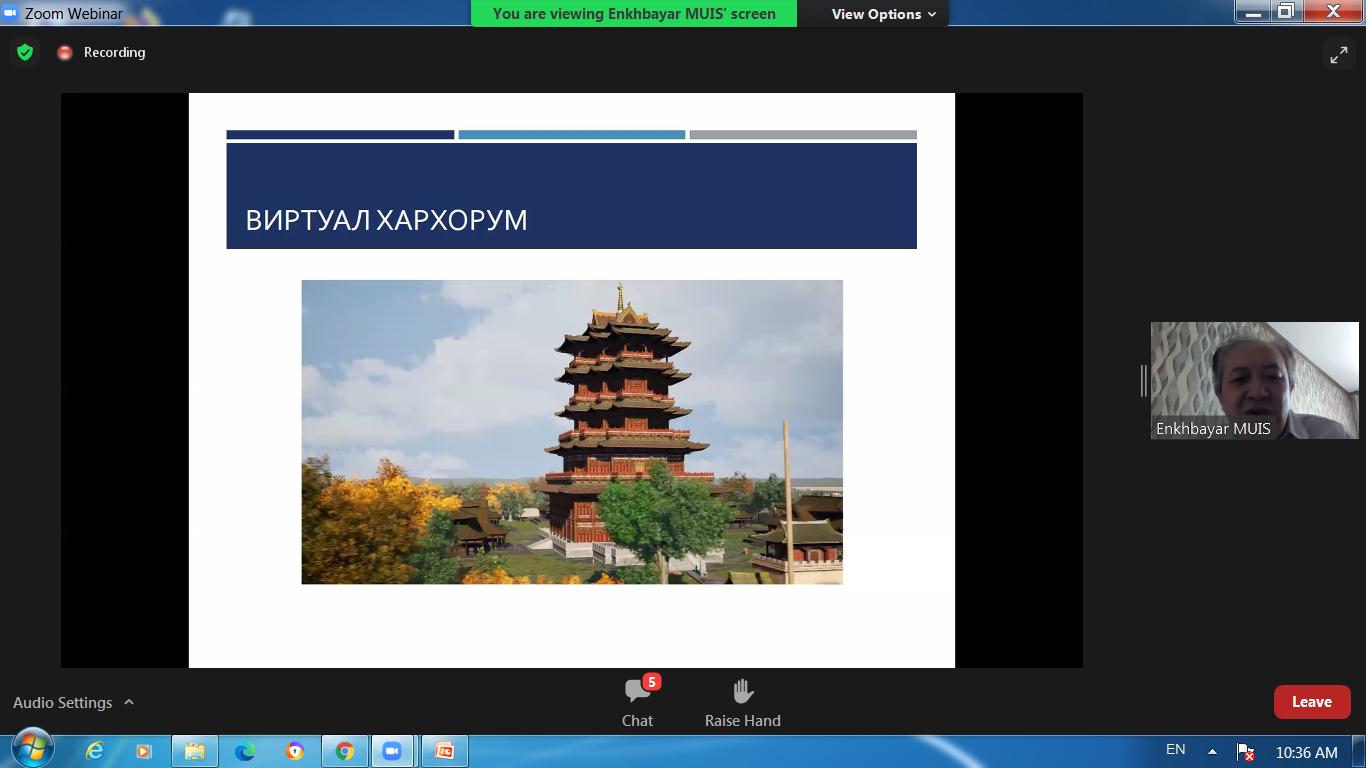 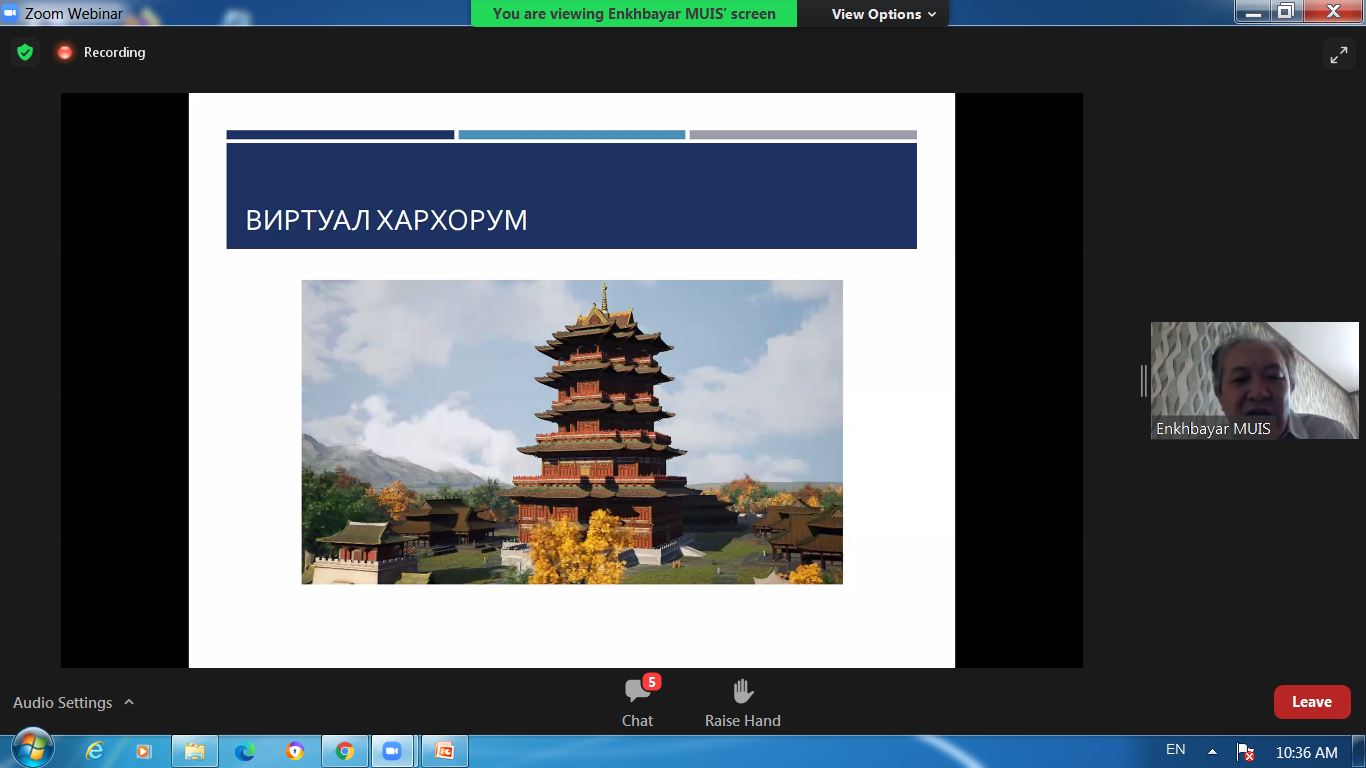 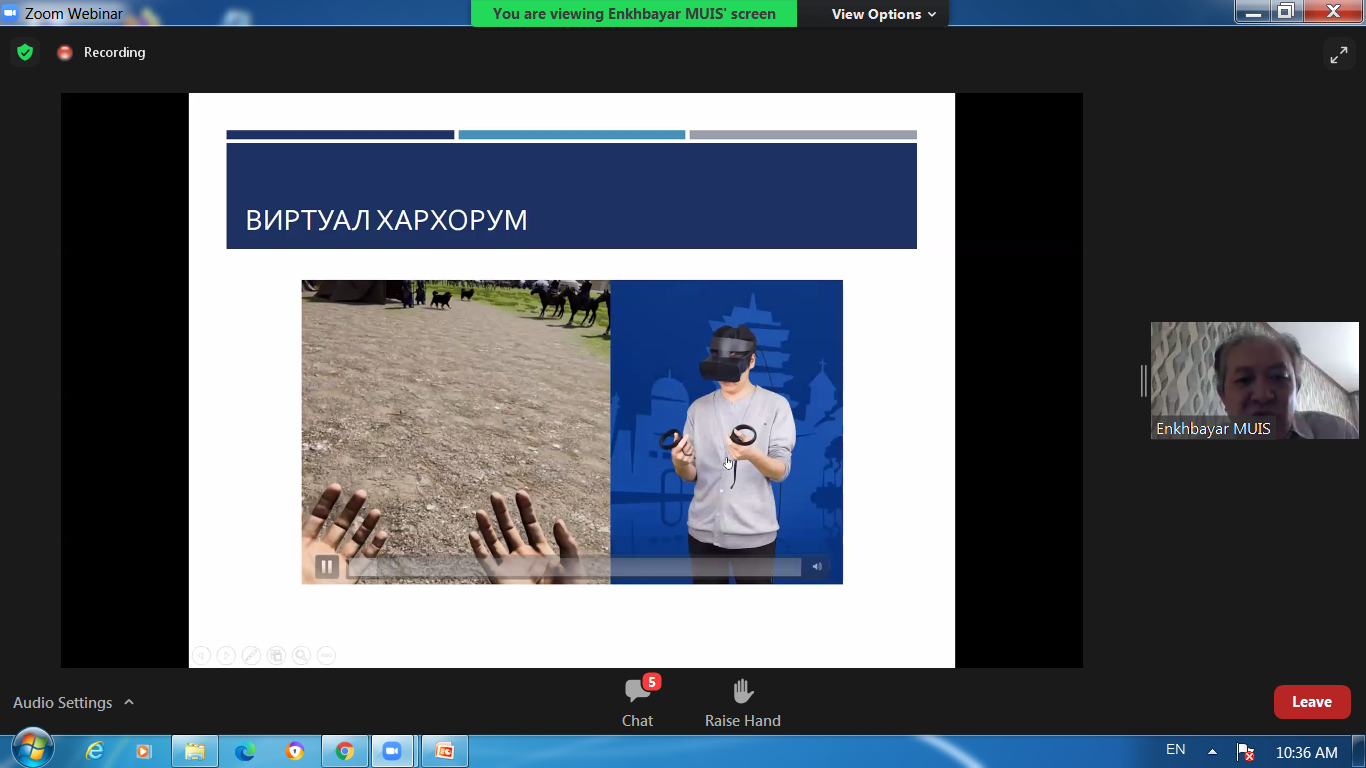 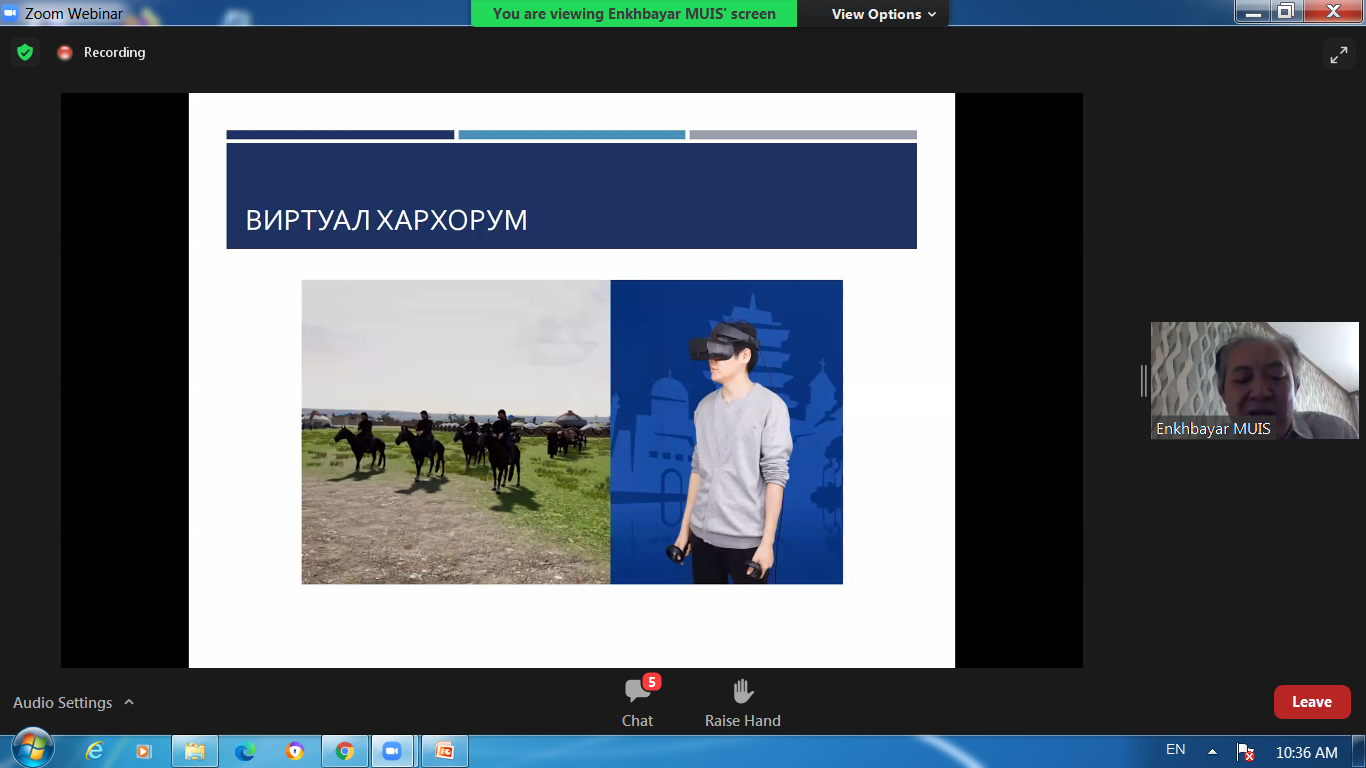 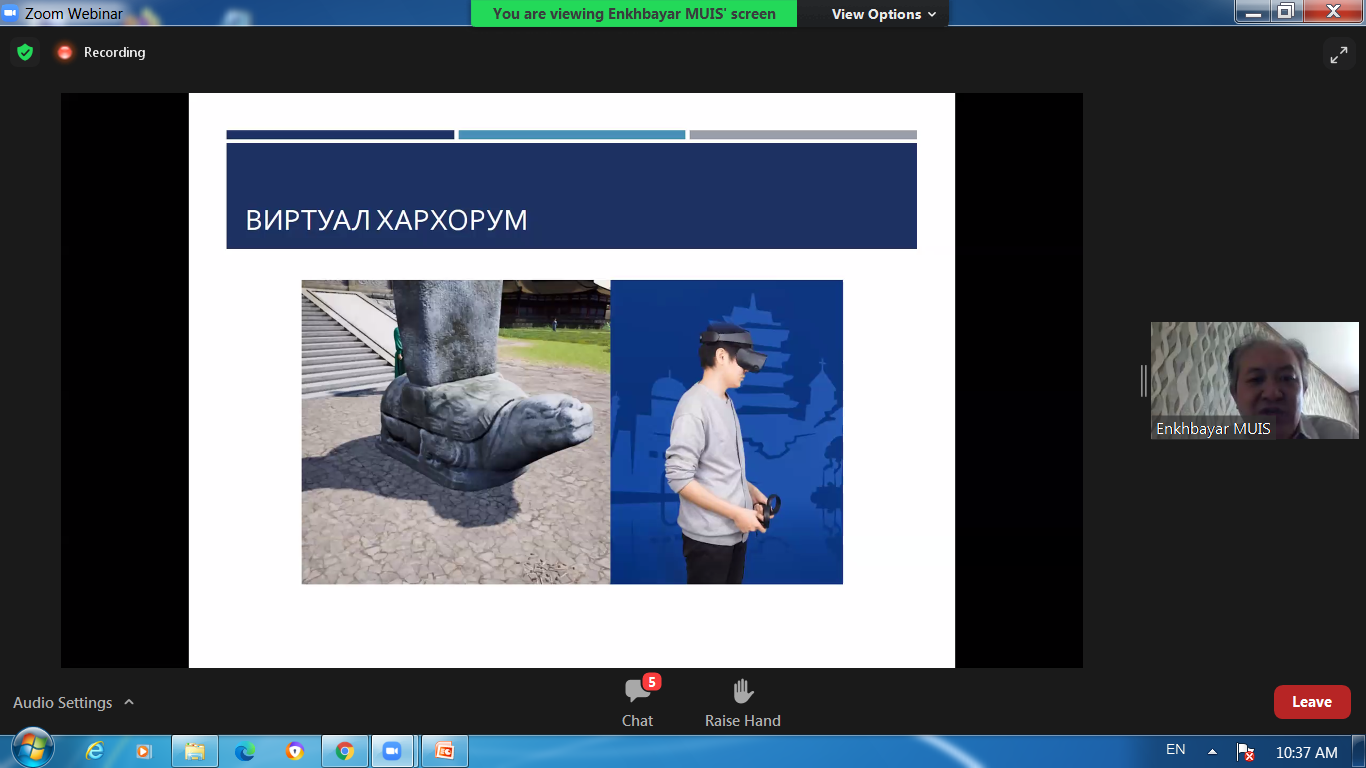 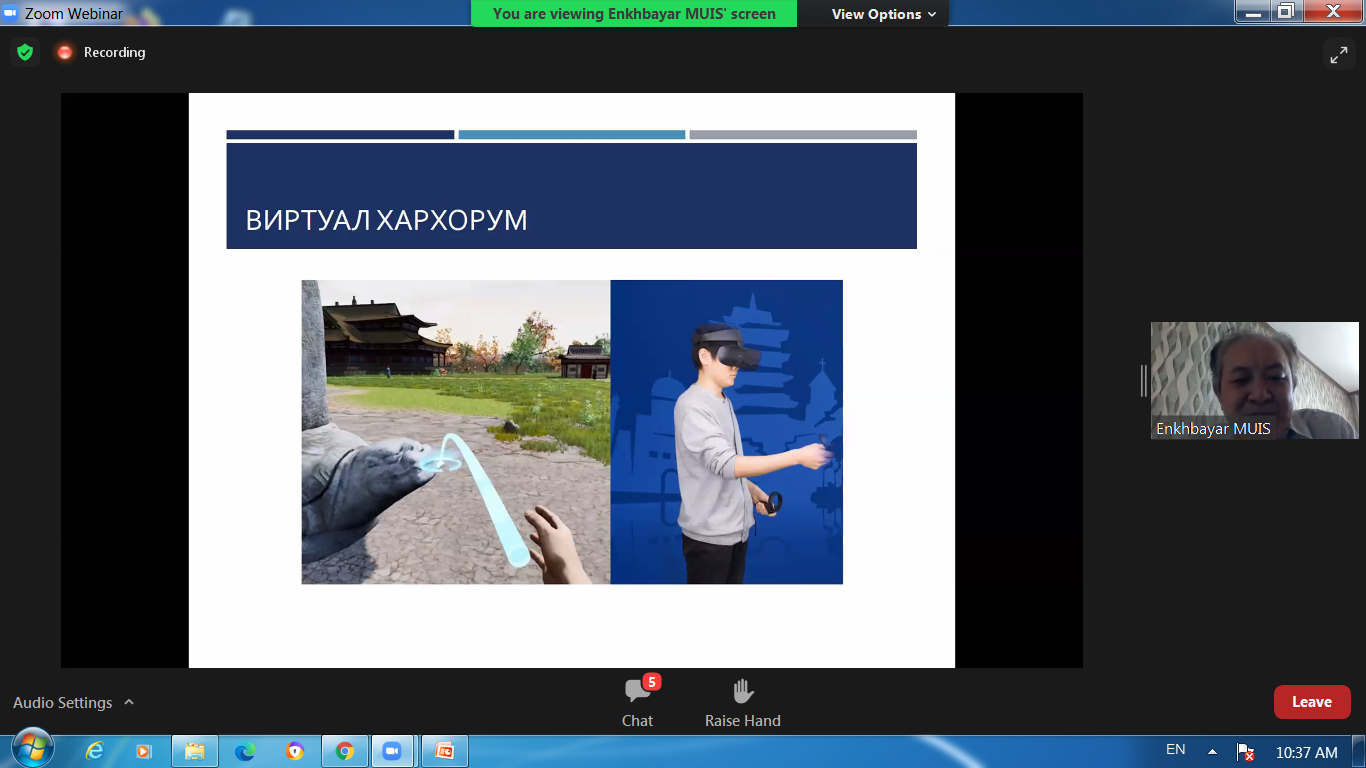 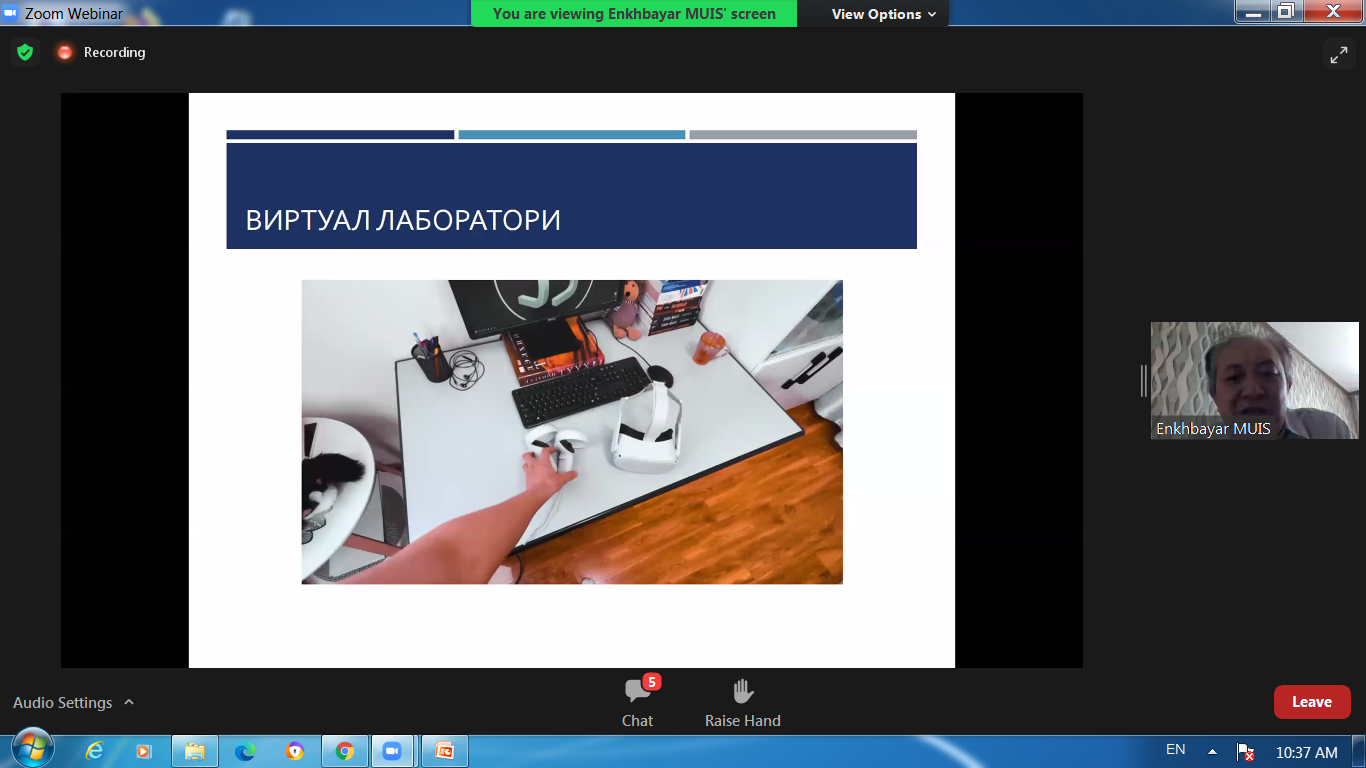 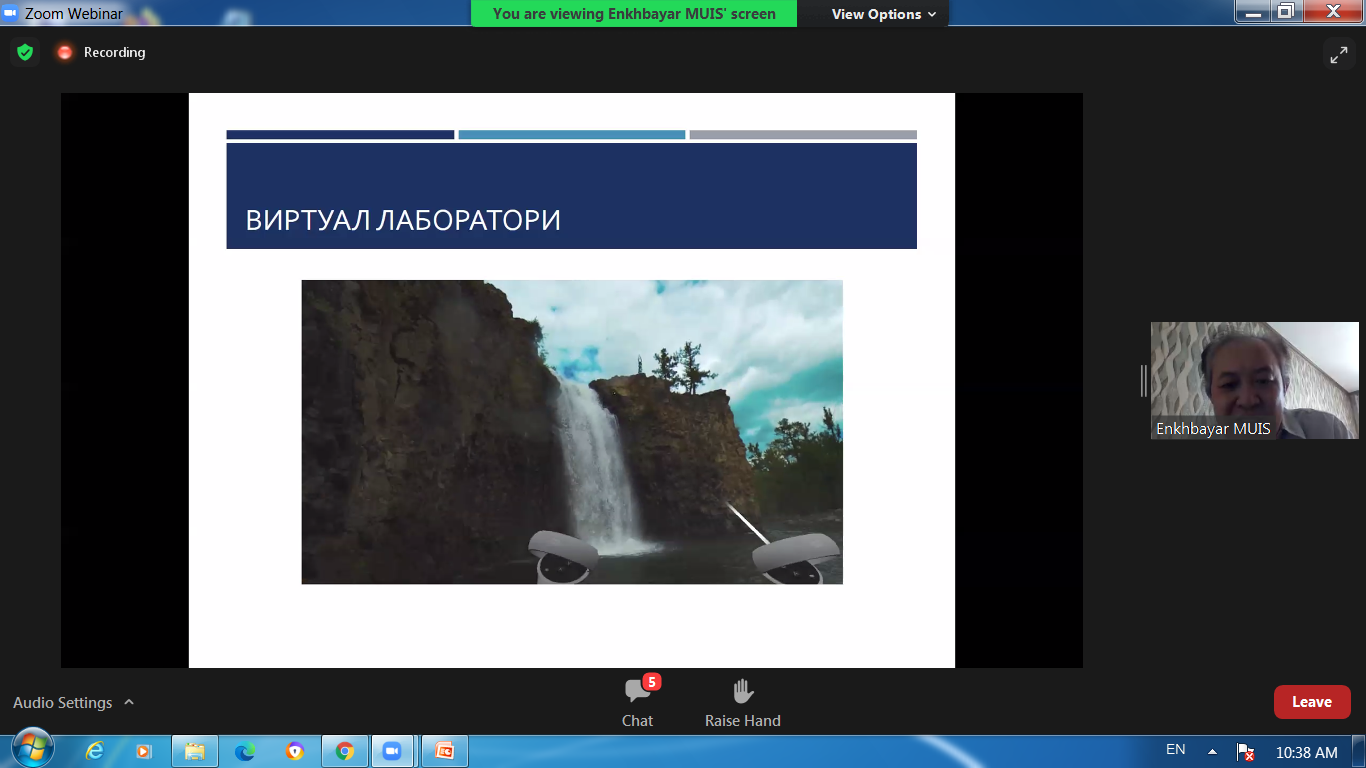 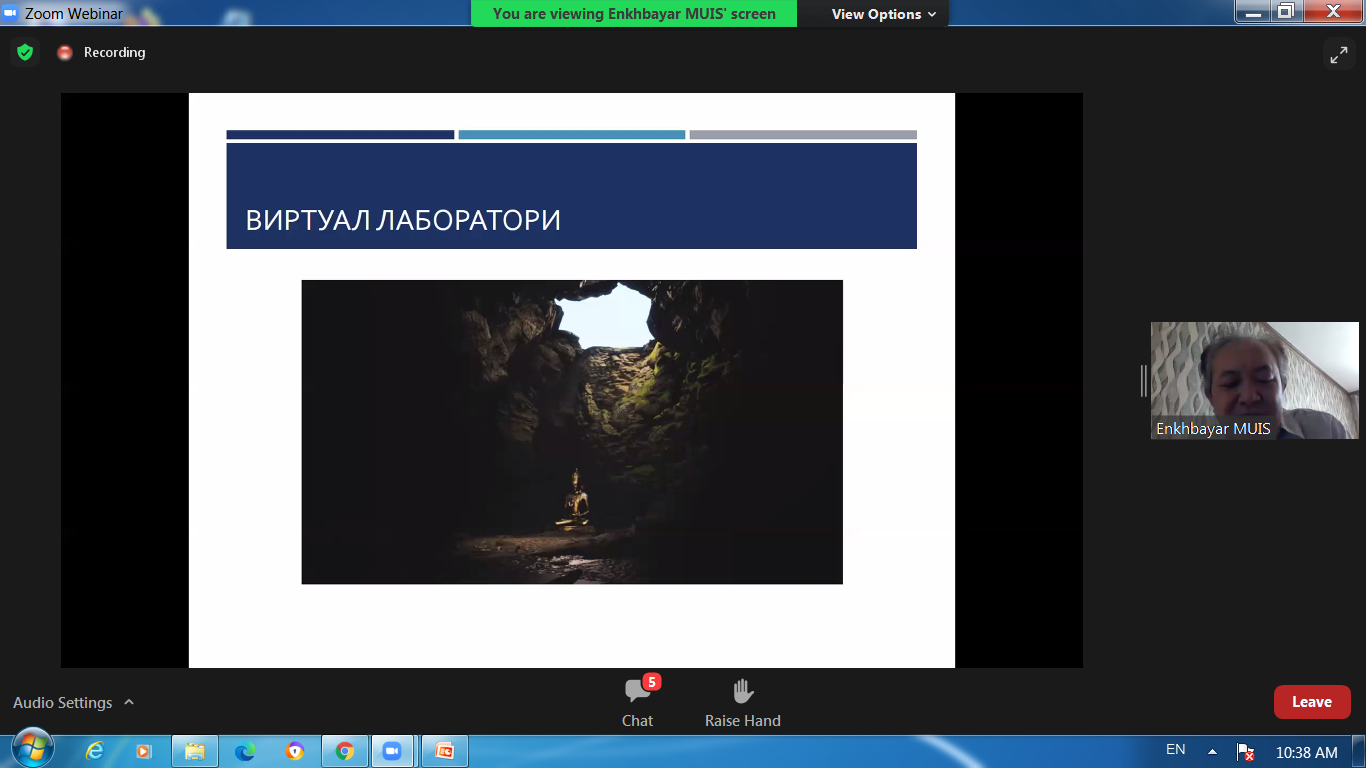 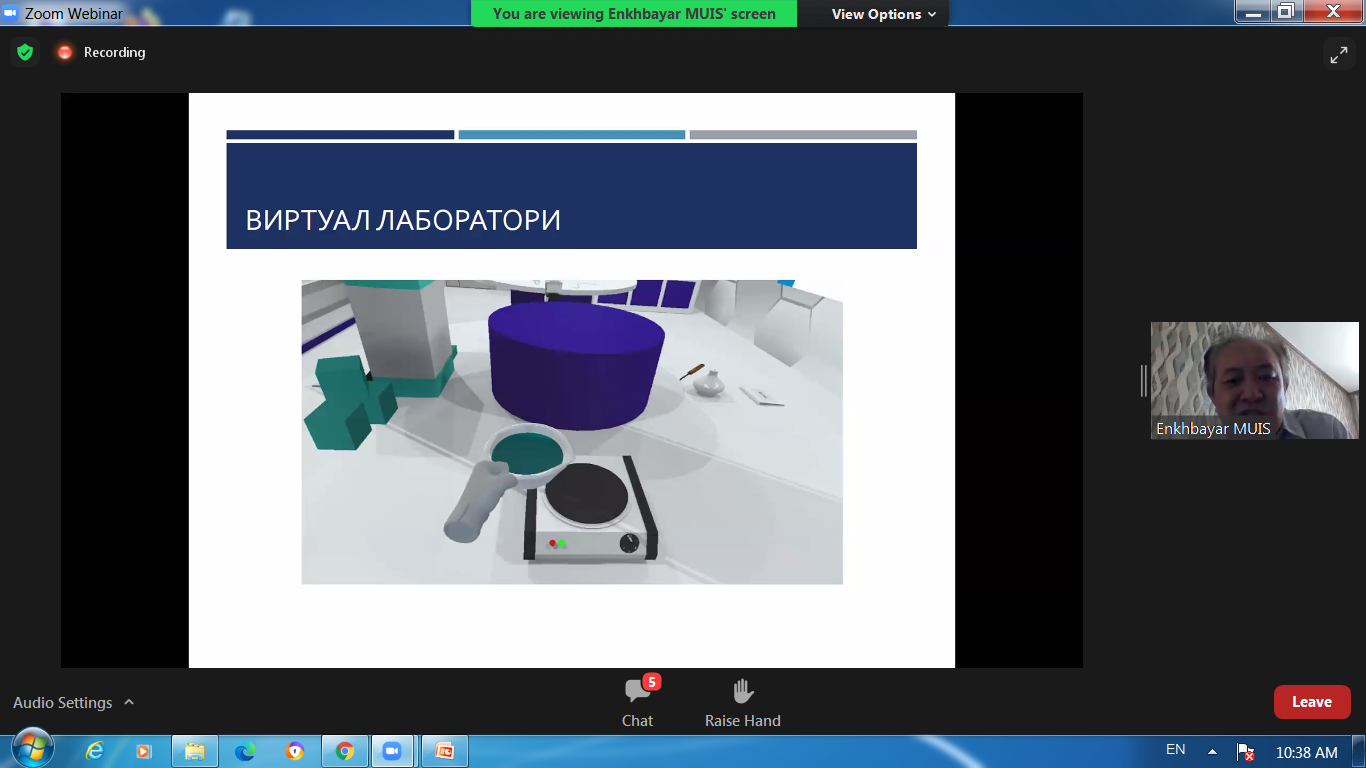 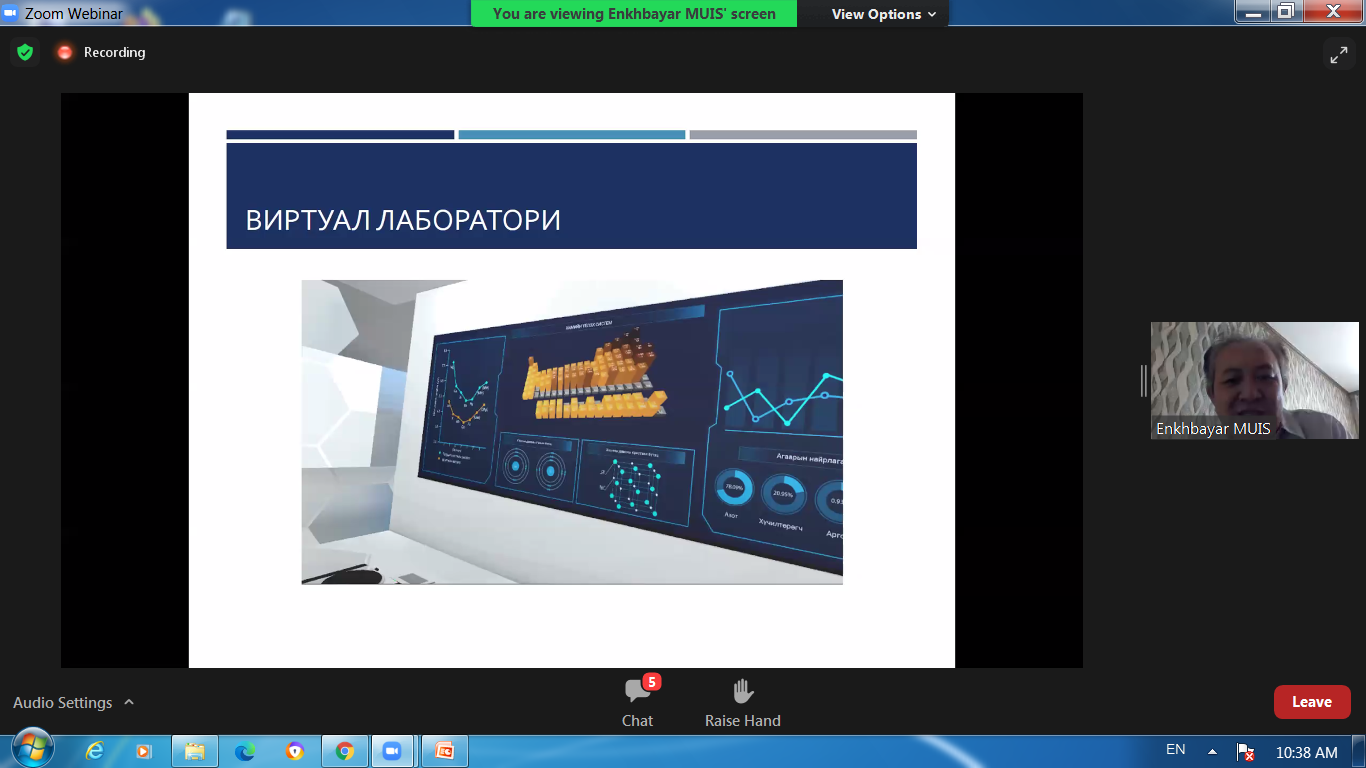 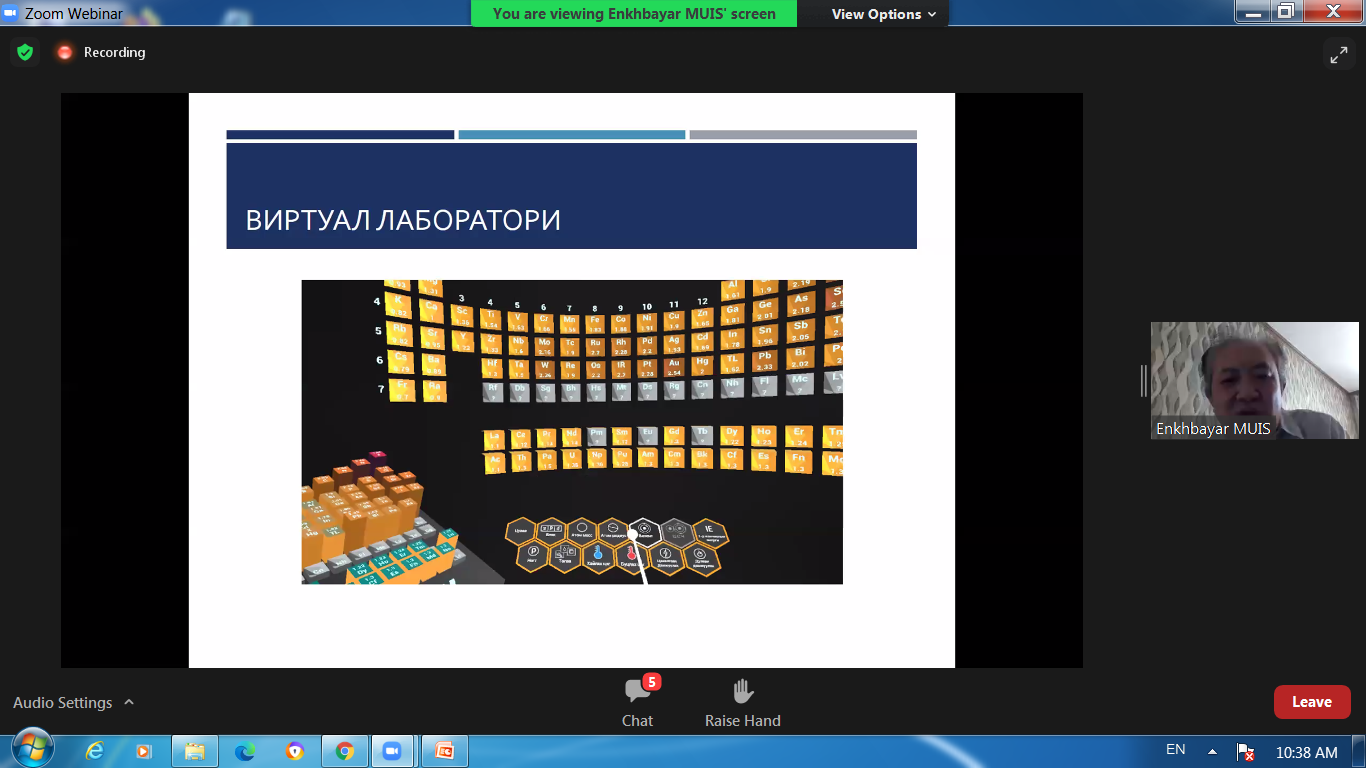 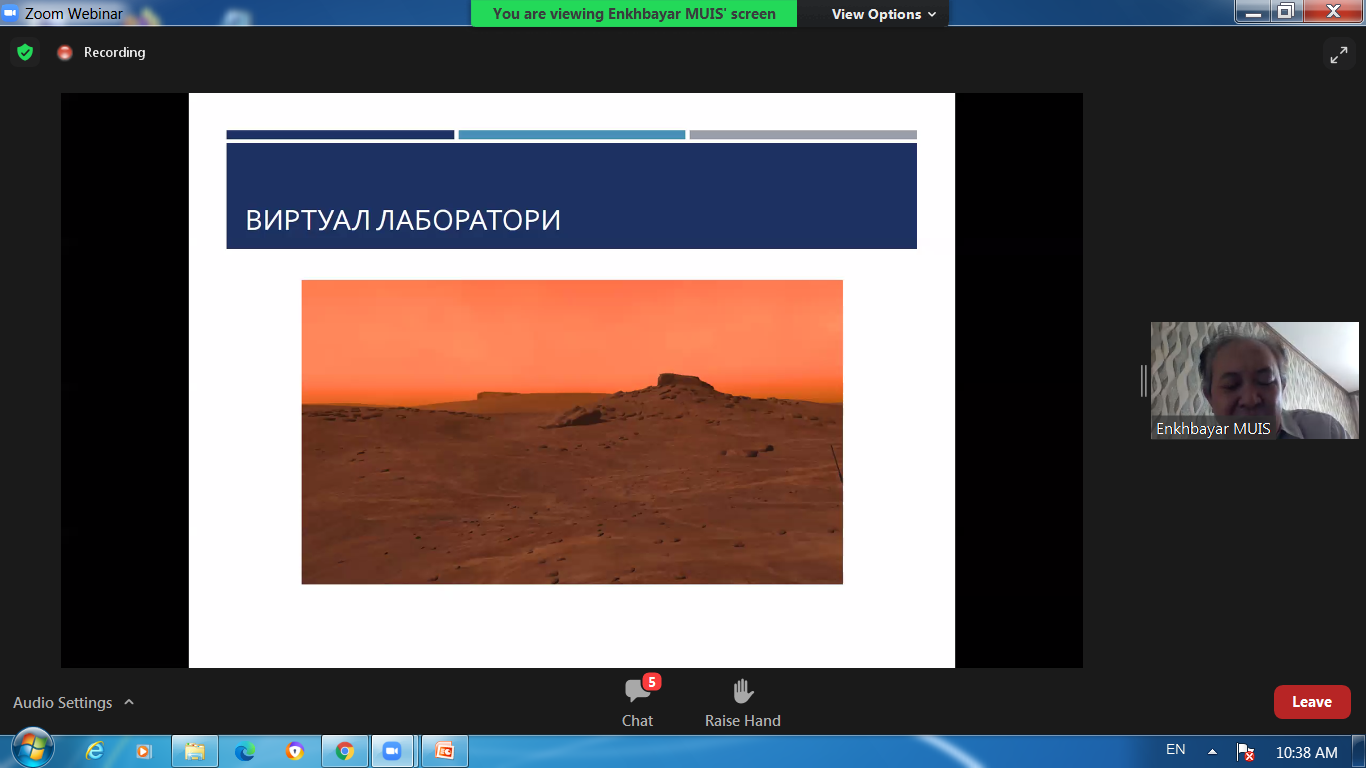 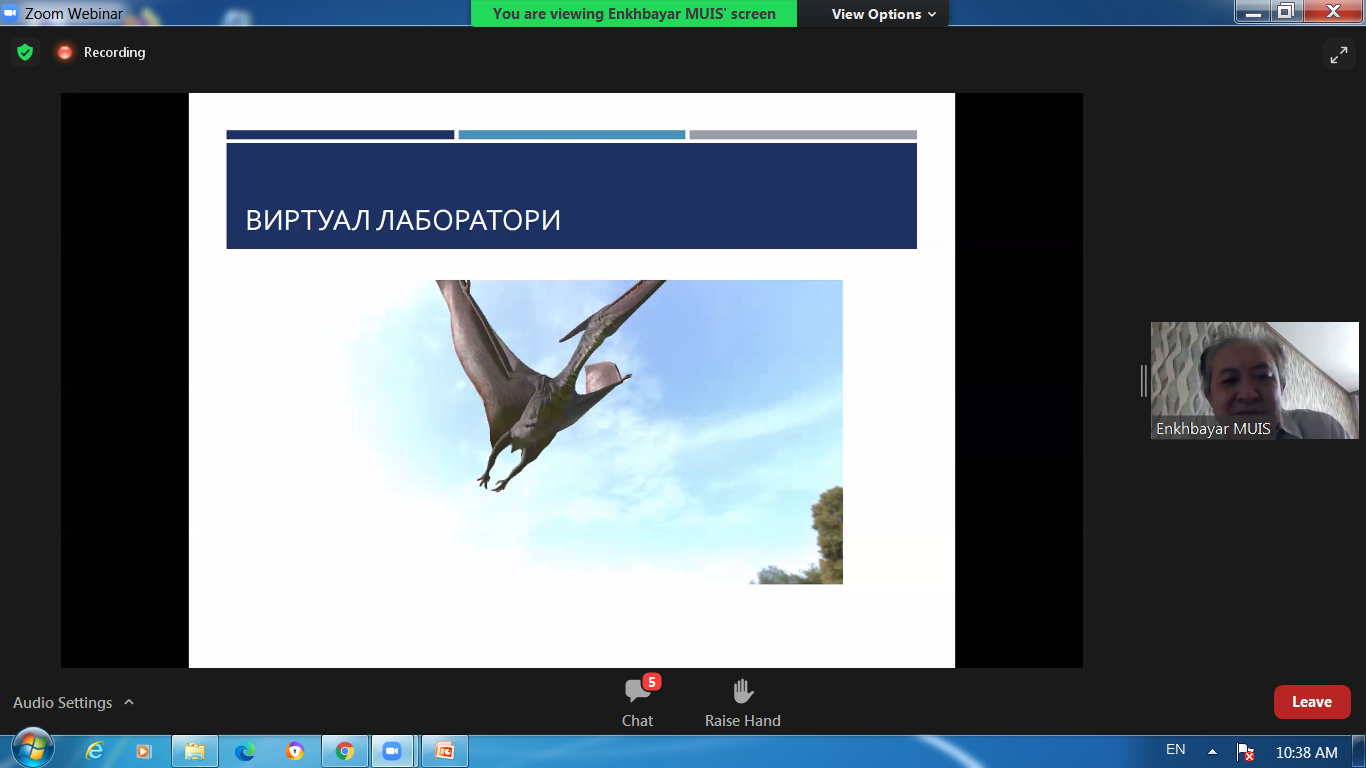 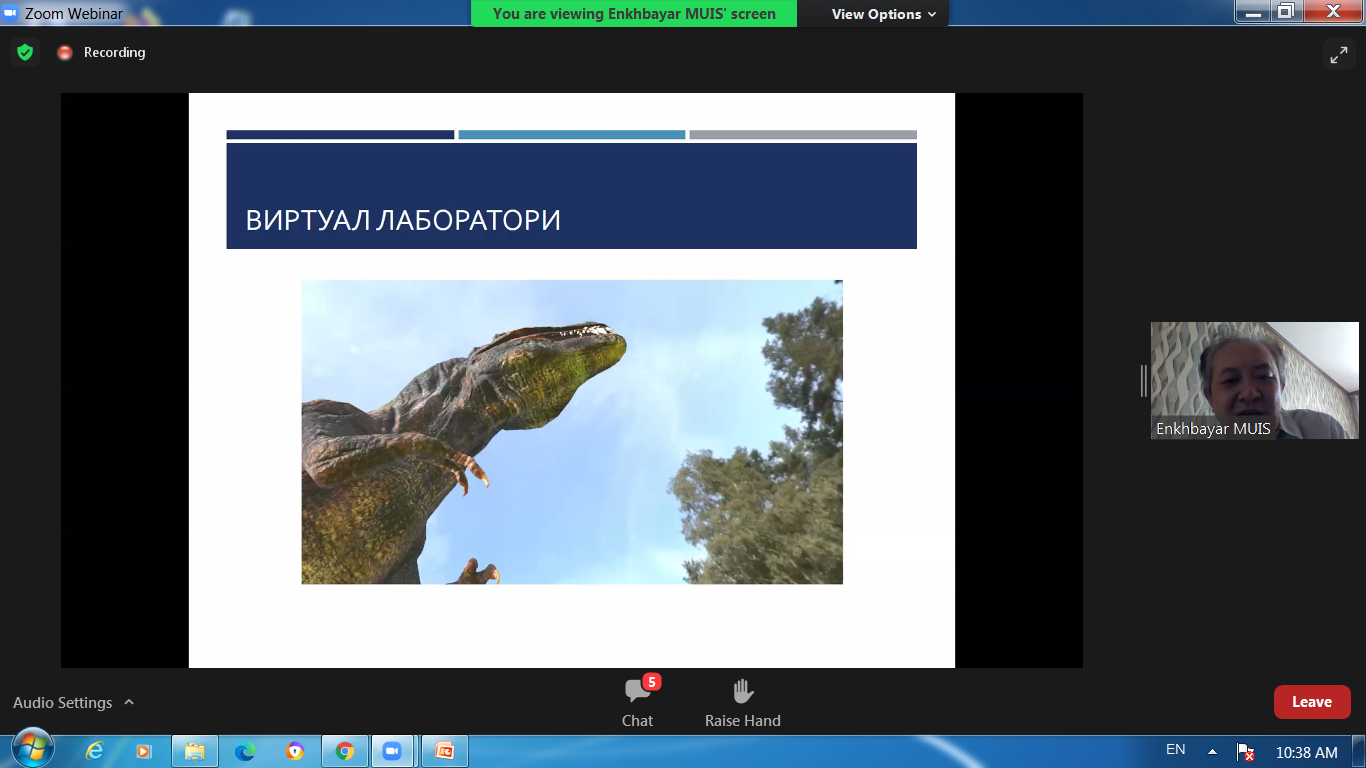 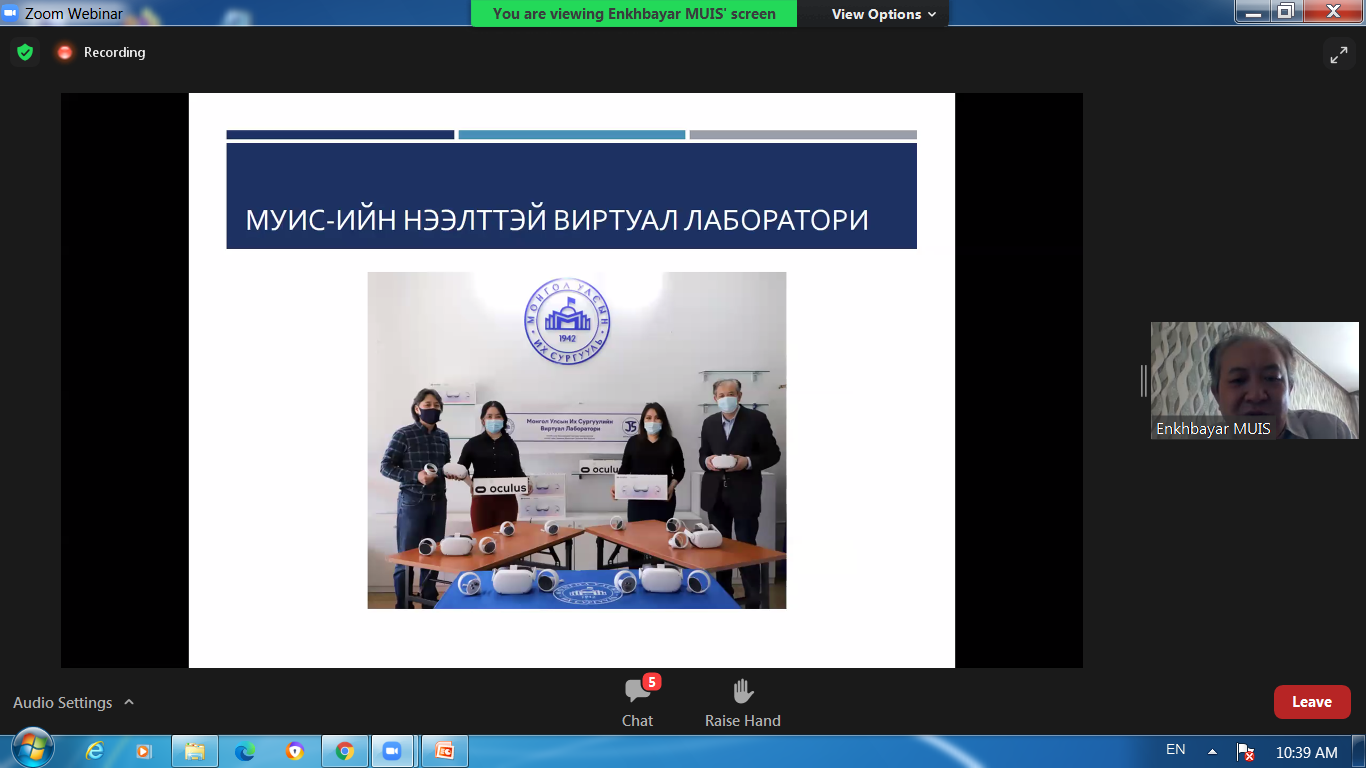